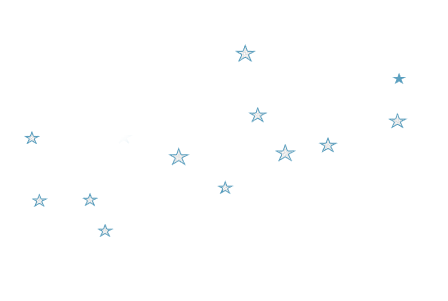 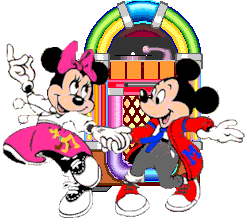 في جعبتي لعبة هيا بنا يا أصدقائي نلعب،  نتنافس ونتعلم
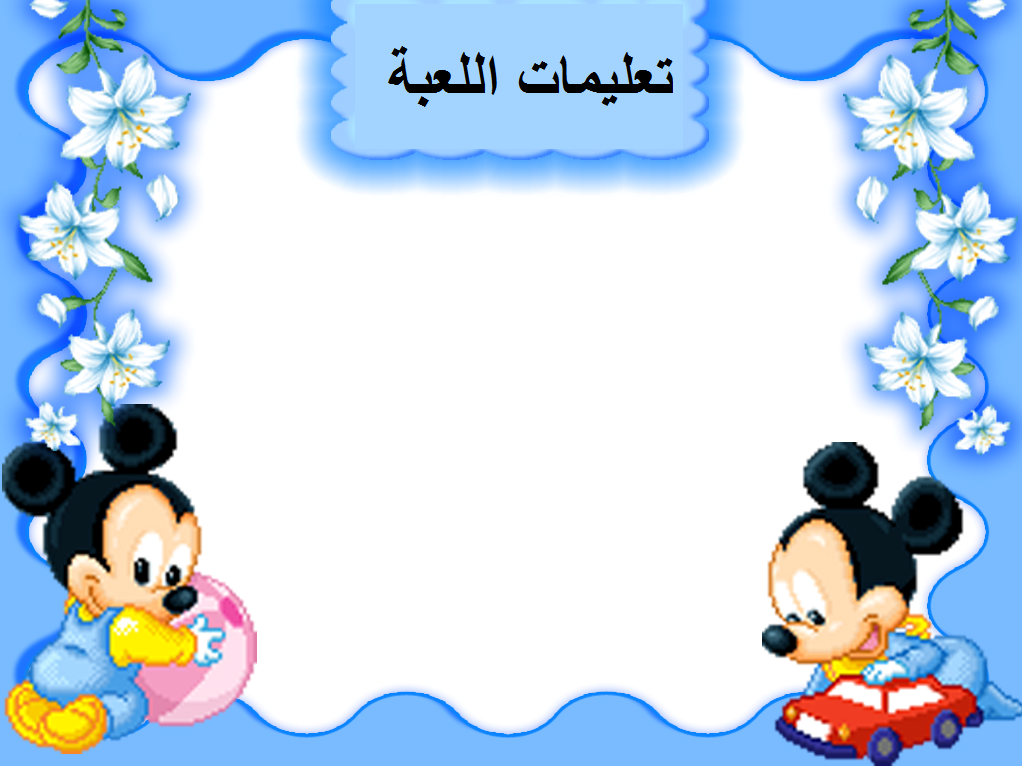 يقسم الصف إلى فريقين ثابتين.
المشاركة ستكون بحسب الأسماء وليس برفع الإصبع
كل الطلاب في الصف لديهم فرصة المشاركة 
كل فريق يحق له طلب المساعدة ثلاث مرات من فريقه فقط.
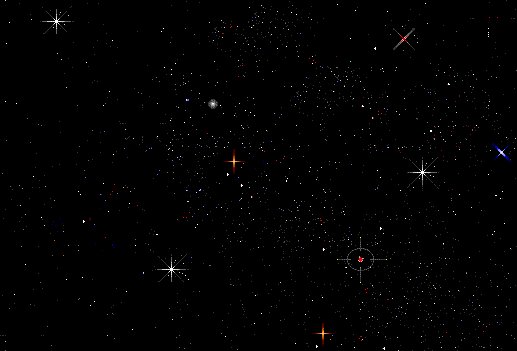 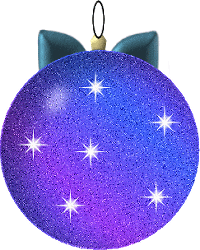 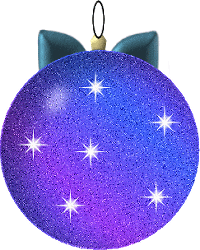 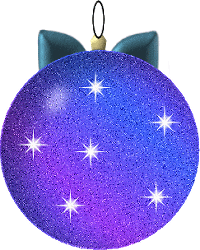 فرقة ب
عروة عبد المنعم
لين فواز
فرقة أ
نوال  عبد الكريم
فرقة أ
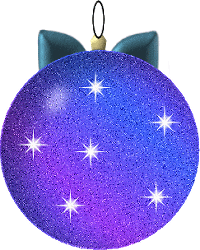 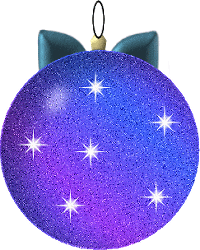 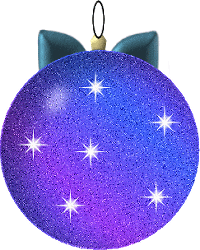 محمود محمد
فرقة ب
نغم شادي
فرقة أ
لارا ماهر
فرقة ب
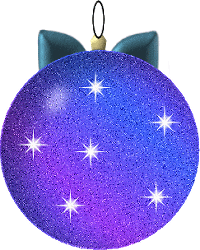 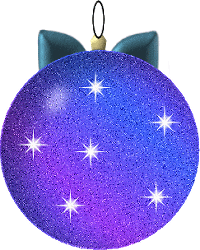 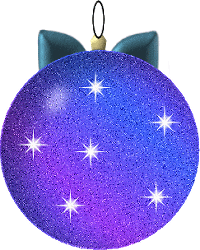 رغد عارف
فرقة أ
سبأ جودات
فرقة أ
الياس اشرف
فرقة ب
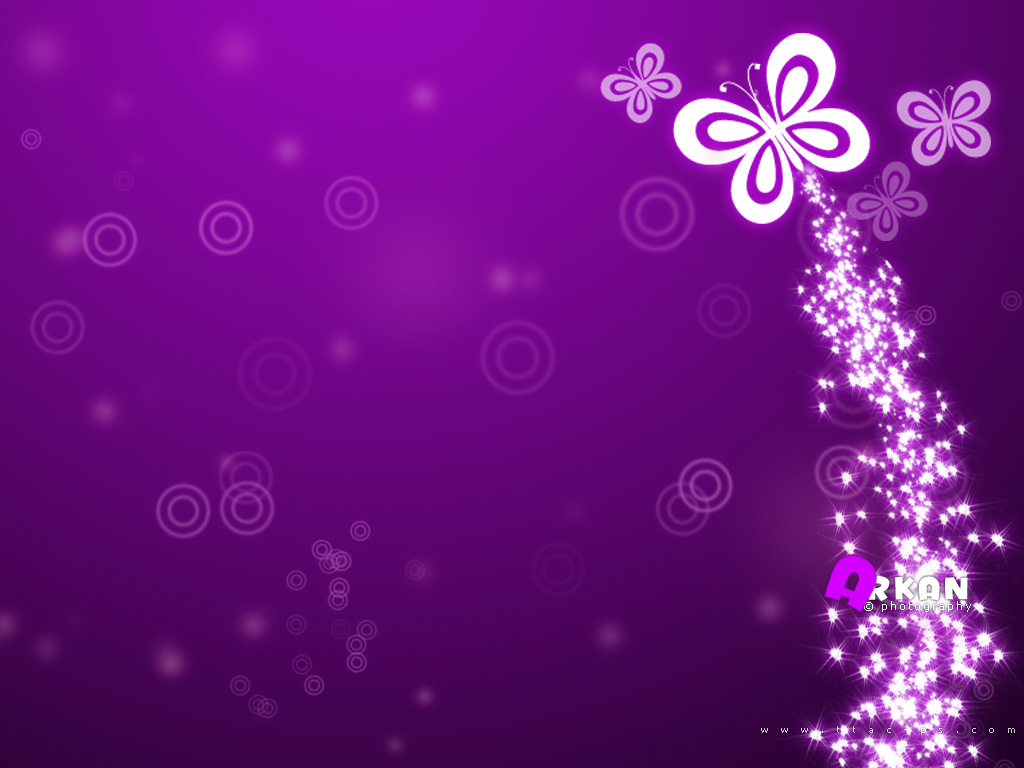 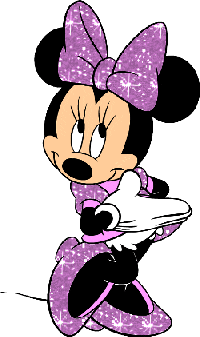 احسنت
1.اذكر العادات التي سادت في الجاهلية؟
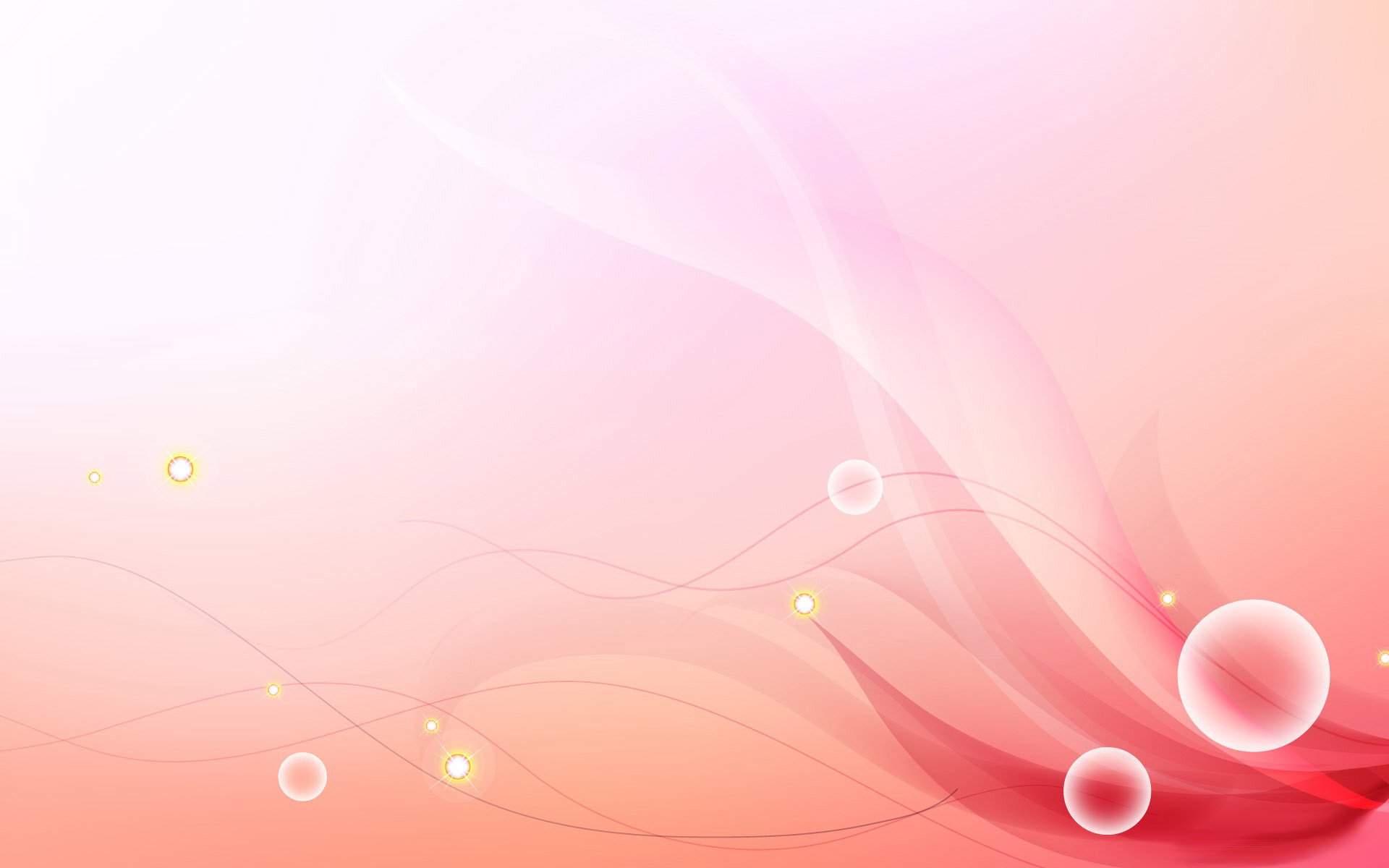 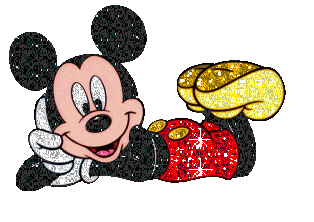 ما هو معنى "وأد البنات" ؟
.1دفن الابنة حية
.2  قتل الابنة حين ولادتها .
3 التبشر بقدوم البنات
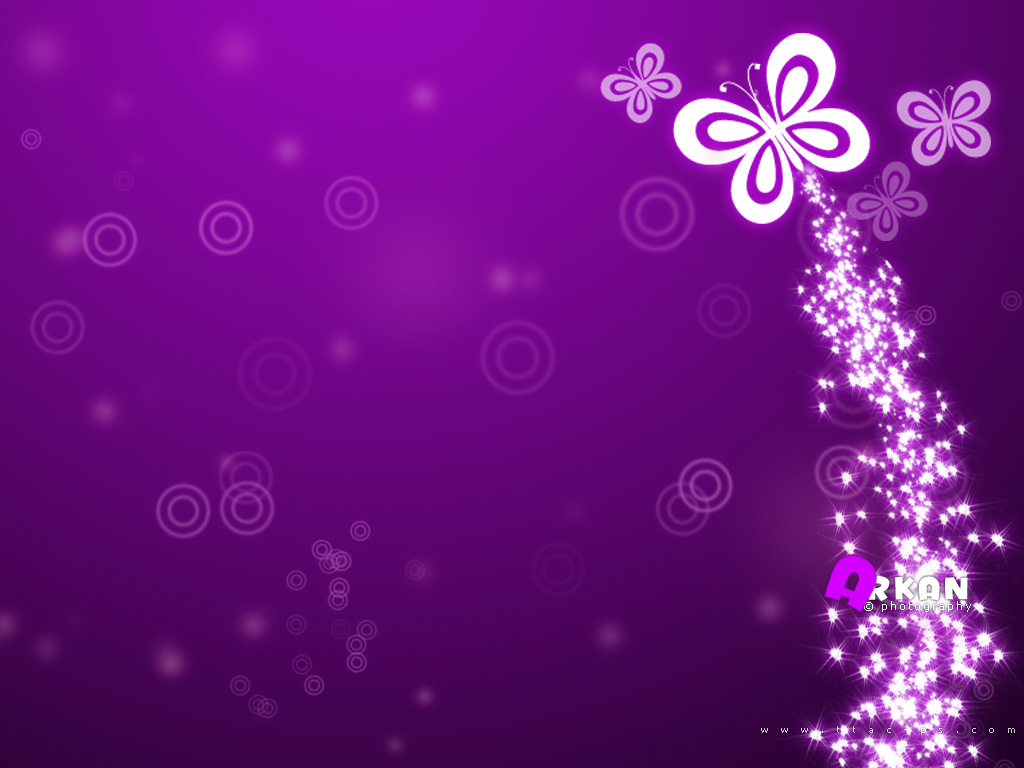 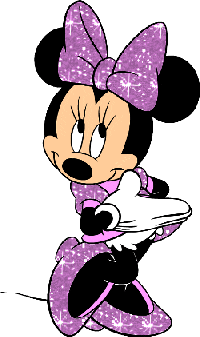 ما المقصود ب"خشية إملاق" ؟
.1 الخوف من العار
.2 الخوف من الفقر
.3 الخوف من الله
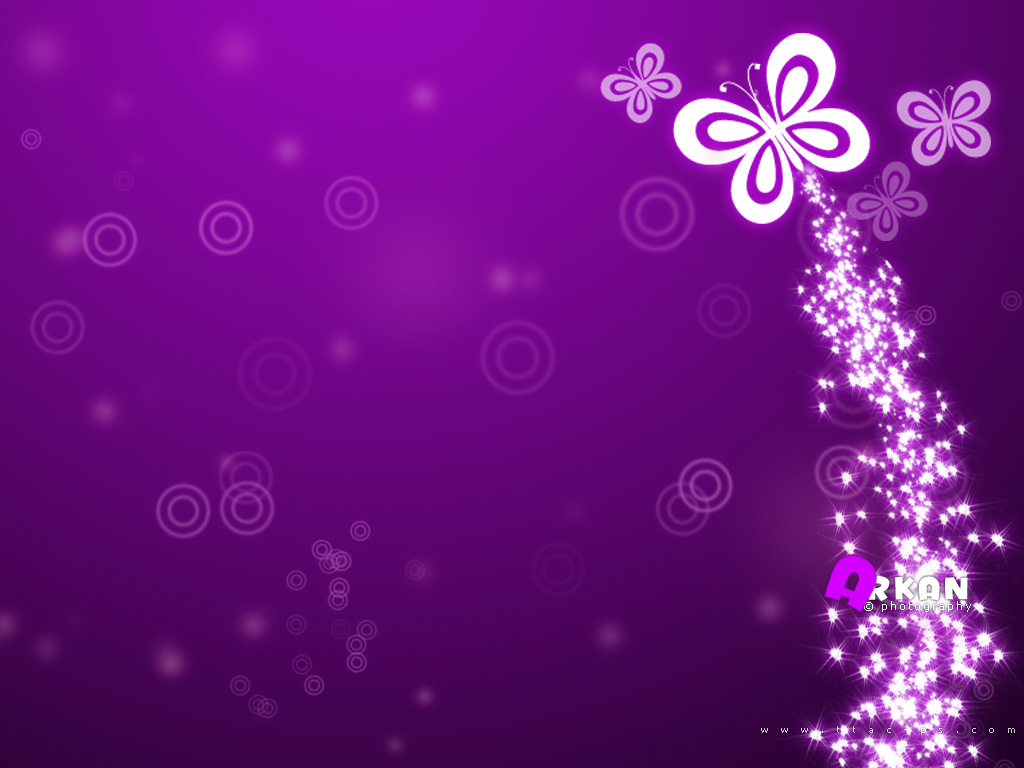 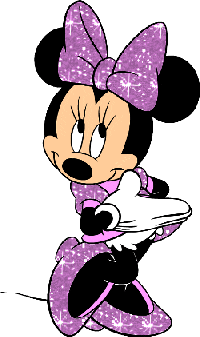 من هم زينة الحياة الدنيا؟
.1 المال والبنون
.2 العلم والعمل
.3 الأم والأب
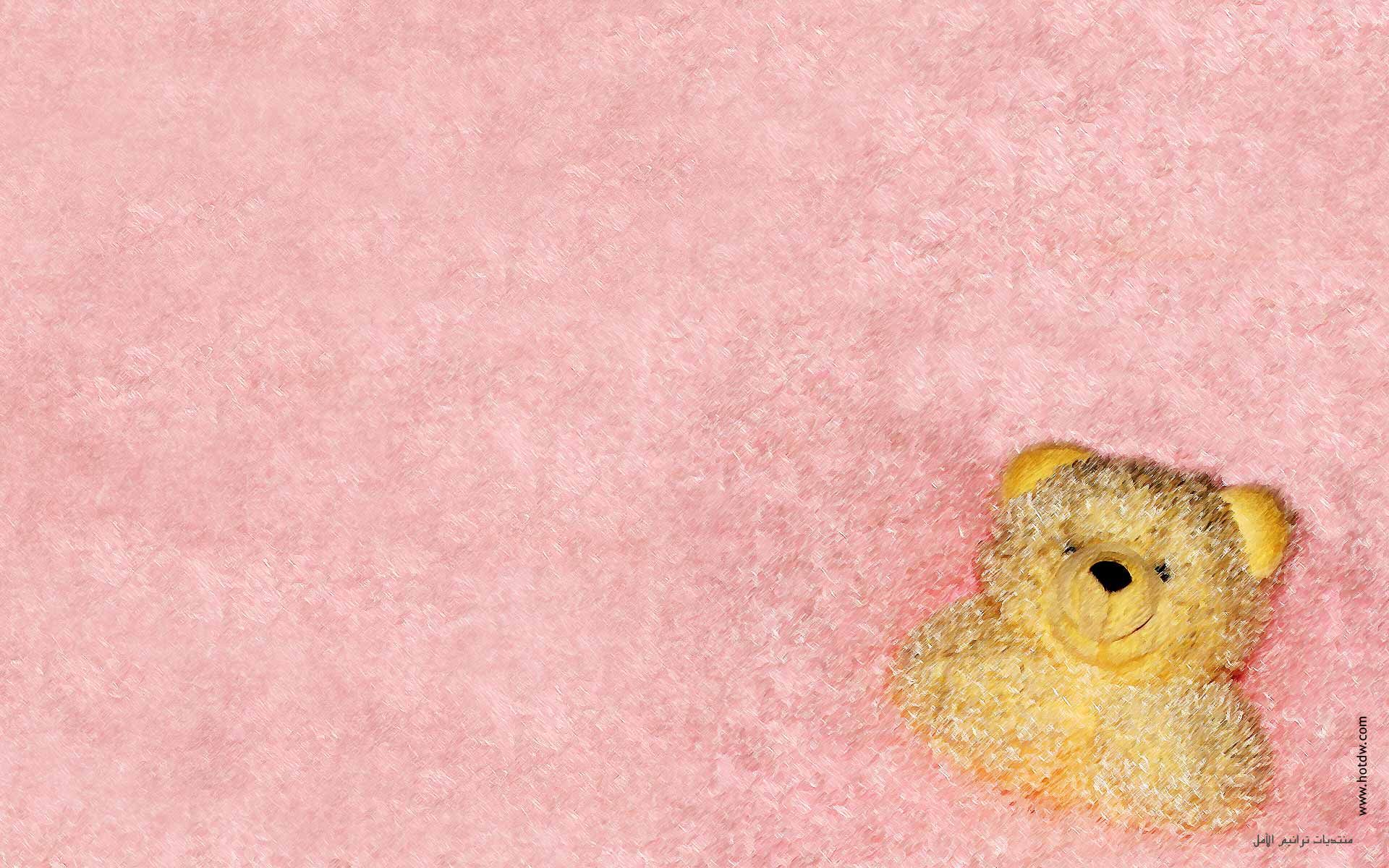 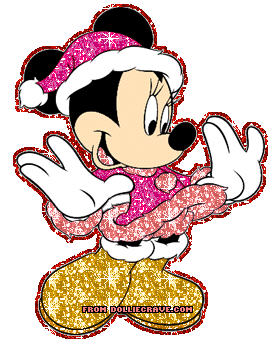 هل تؤيد وأد البنات وقتل الابناء ؟ علل إجابتك.
أعارض
أؤيد
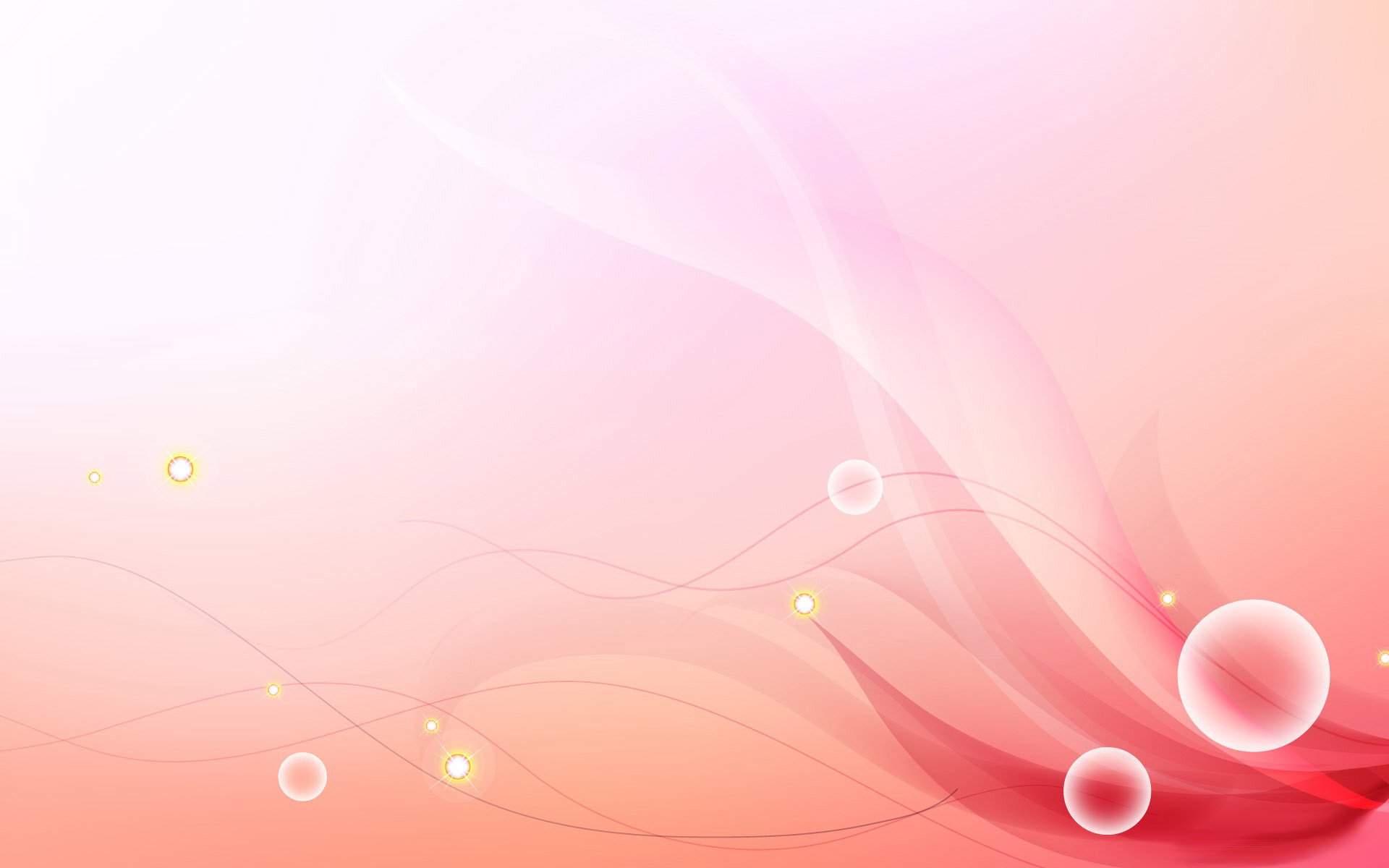 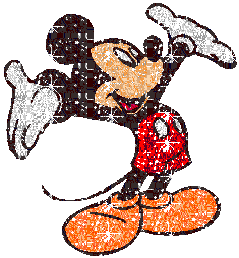 احسنت
عدد أسباب قتل الذكور ووأد البنات؟
الخوف من الفقر
تجنب العار
تفضيل الذكور على الإناث
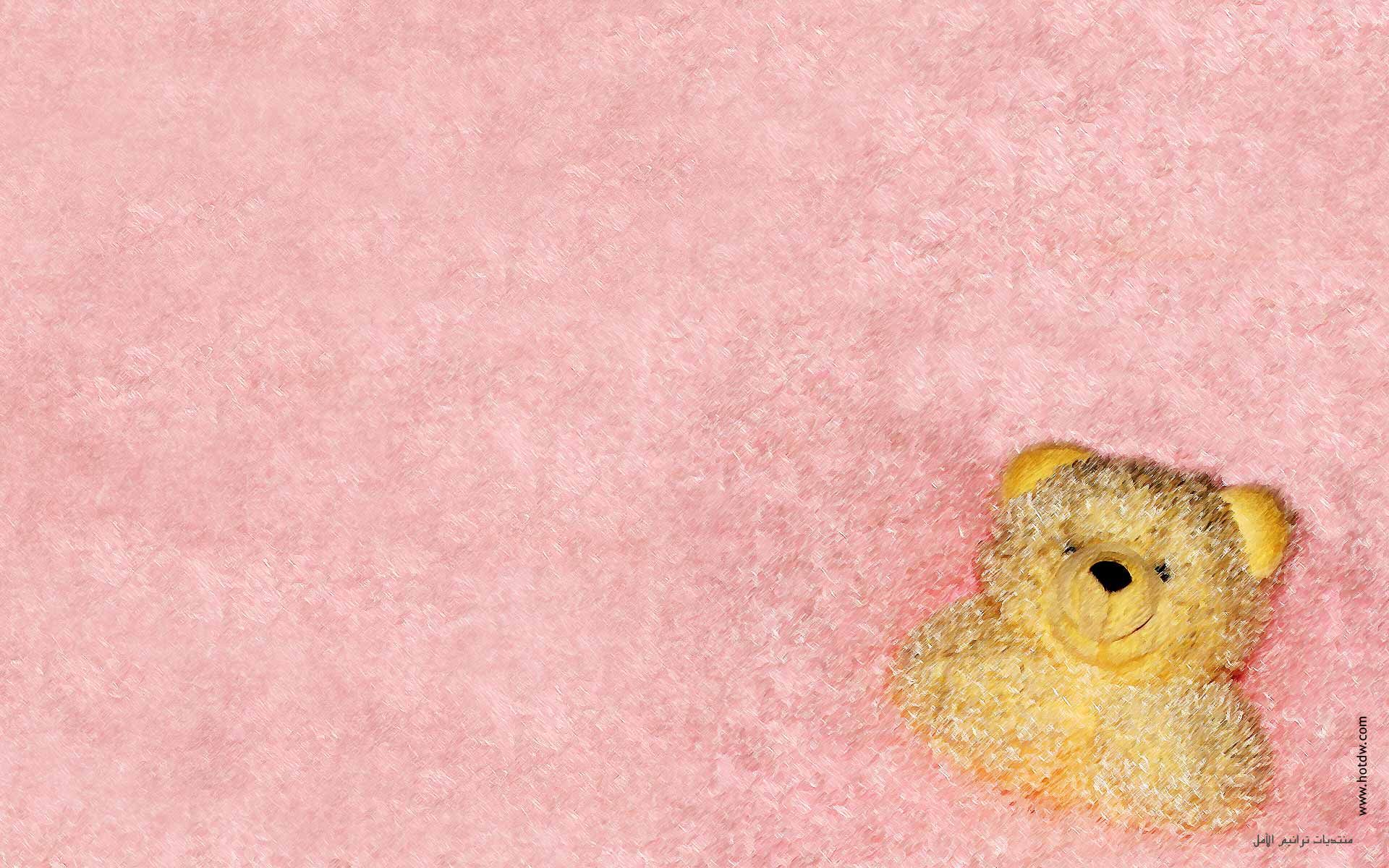 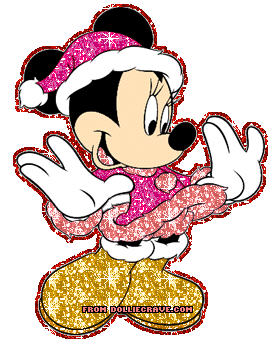 احسنت
.4  من هو الشخص الذي ارسله تعالى للناس ؟ وما هي وظيفته؟
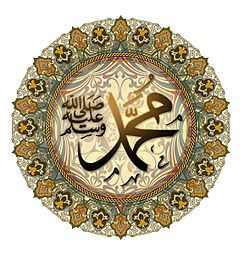 أرسل تعالى سيدنا محمد ليهدي الناس ويخرجهم من الظلمات إلى النور
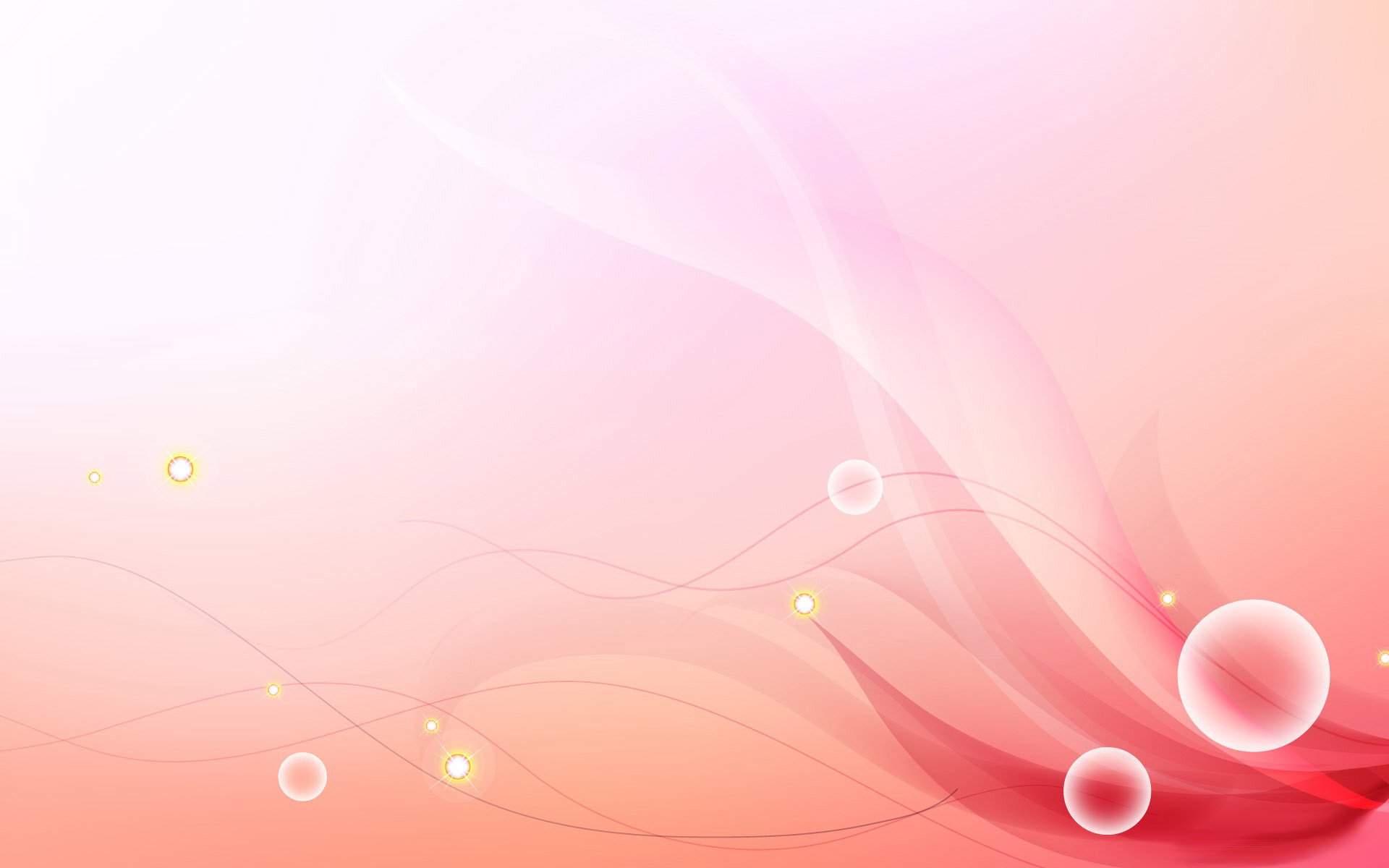 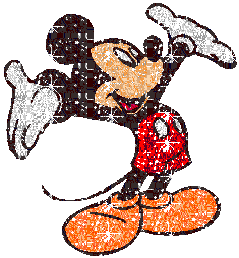 ممتاز
.5 بماذا ايد سبحانه وتعالى سيدنا محمد؟ ولماذا؟
أيد سبحانه وتعالى سيدنا محمد بالقران الكريم ليكون دستورا لحياتنا
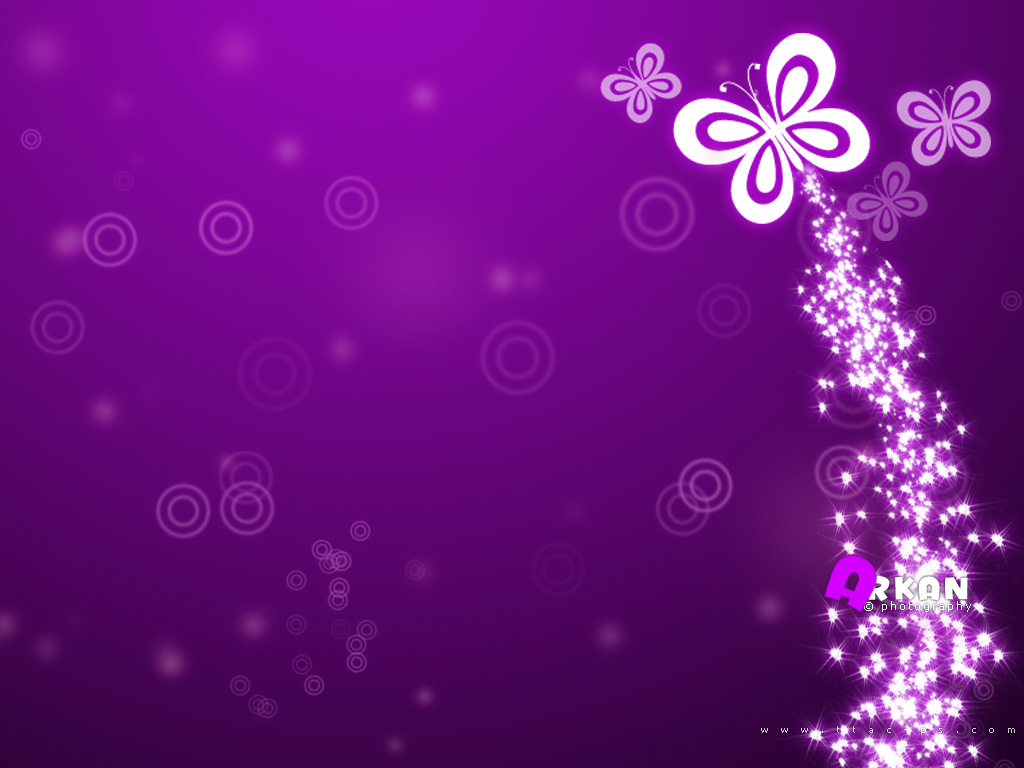 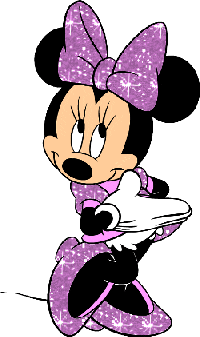 احسنت
.6 كيف منح الإسلام للطفل الحق في الحياة؟
منح الإسلام للطفل الحق في الحياة بتحريمه للقتل والوأد لقوله تعالى“ ولا تقتلوا اولادكم خشية املاق“ ولقوله“فقال“إِذَا الْمَوْءُودَةُ سُئِلَتْ * بِأَيِّ ذَنْبٍ قُتِلَتْ“
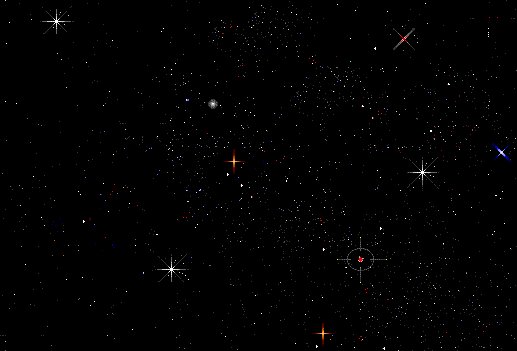 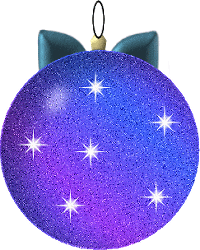 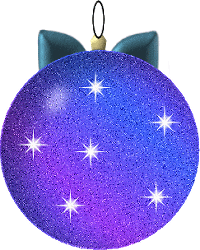 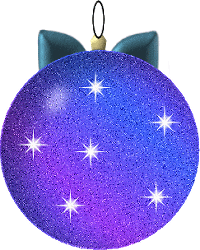 عائشة اشرف
فرقة ب
حلا توفيق
فرقة ب
فرقة أ
محمد كمال
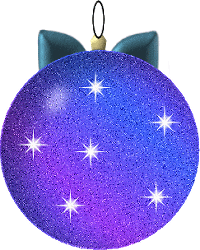 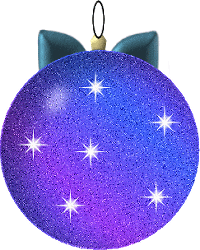 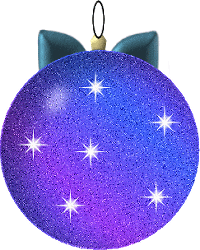 فرقة أ
يزن نهاد
ياقوت محمد
فرقة ب
فرقة أ
سما منير
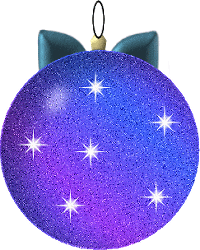 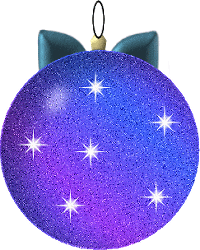 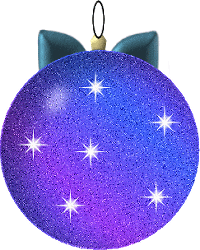 دنا عفي
فرقة ب
سنين عبد الله
فرقة ب
مصطفى جلال
فرقة أ
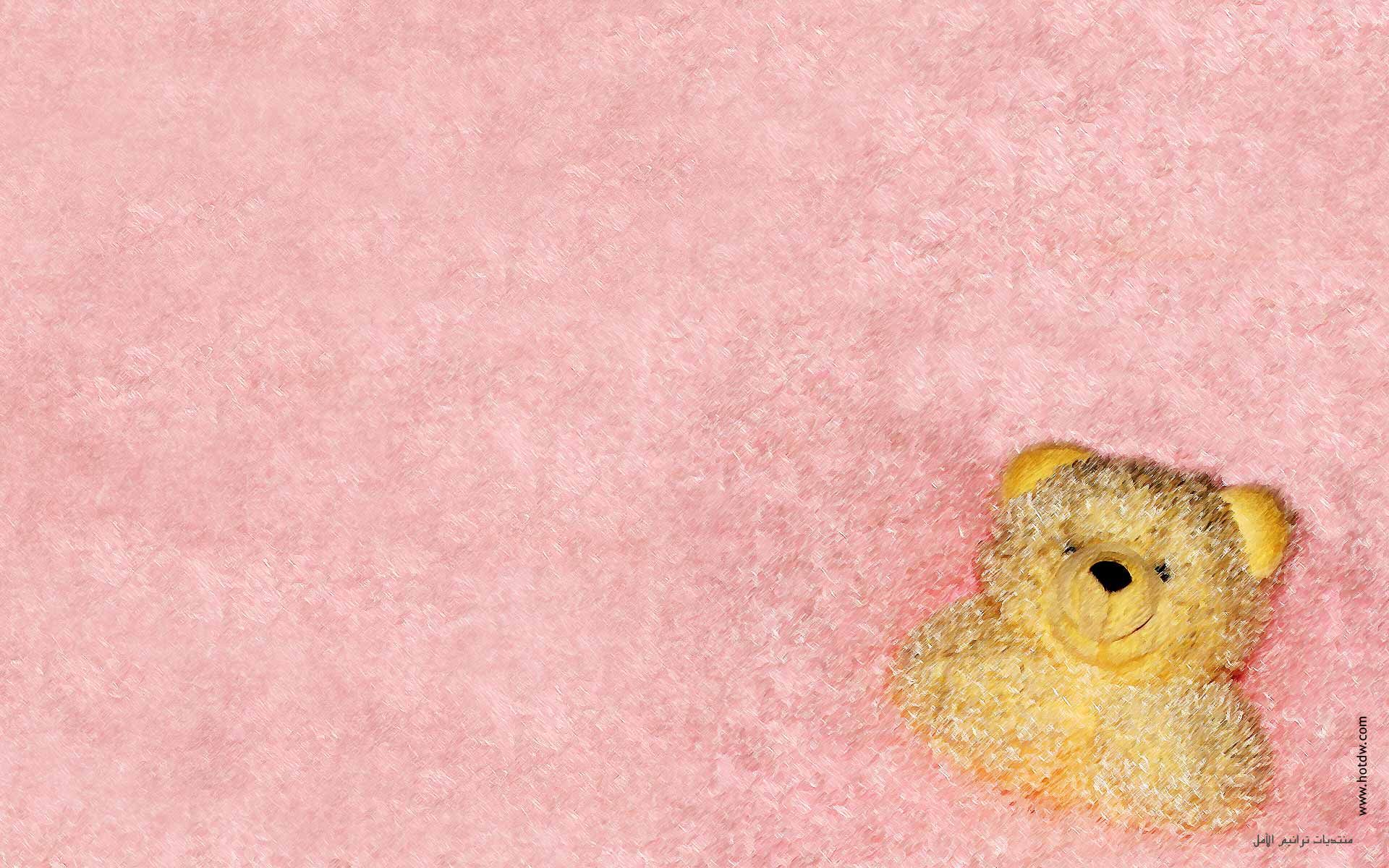 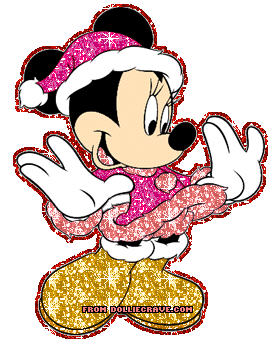 احسنت
.7ما هو الحق الذي  أوجبه الإسلام على الوالدين للطفل قبل ولادته ؟
الحق في اختيار الرجل امرأه صالحة وان تختار المرأة رجلا صالحا
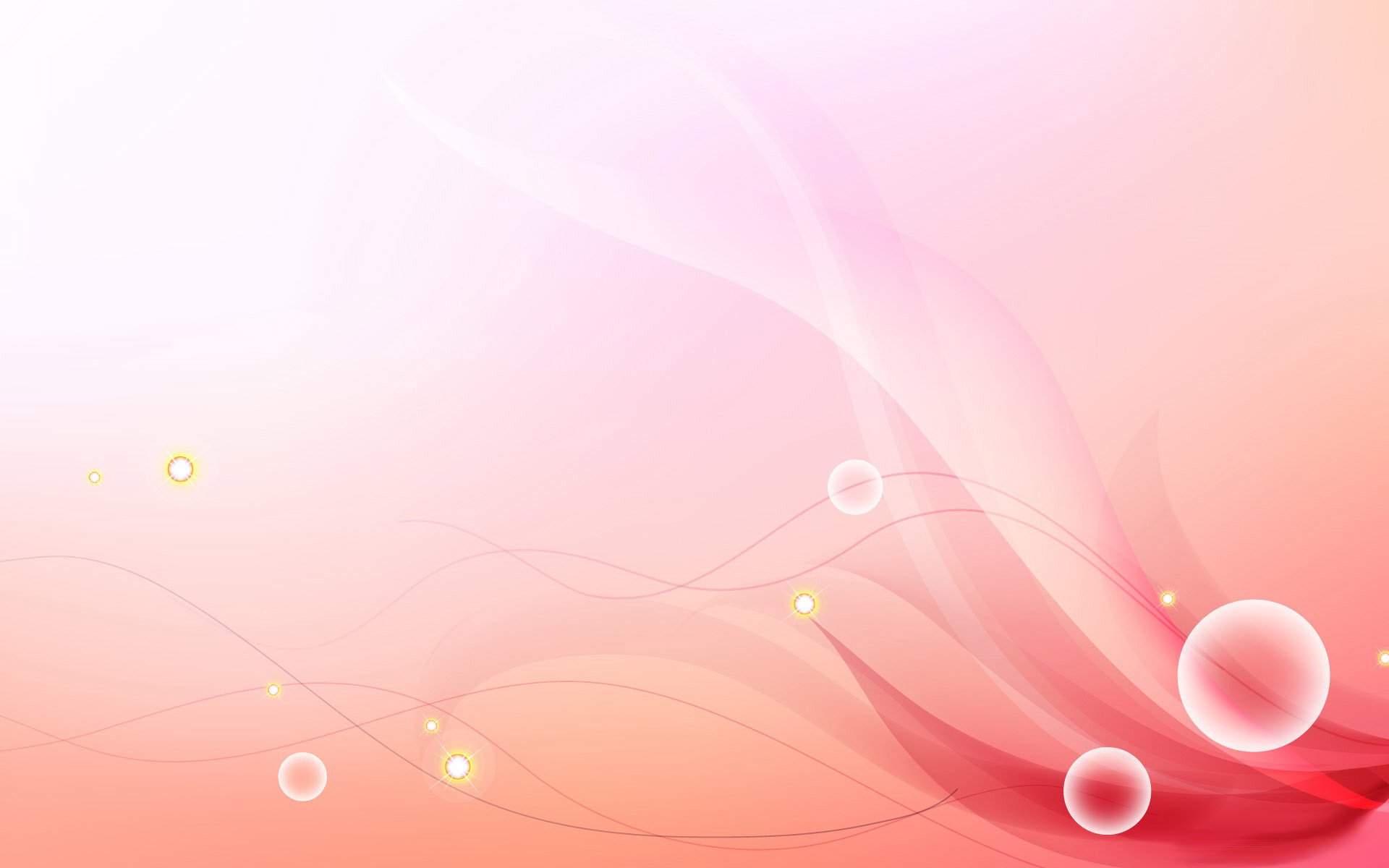 احسنت
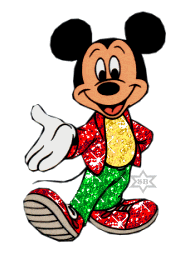 .8كيف يكون شعورك لو لم يكن مرحب بقدومك من والديك؟
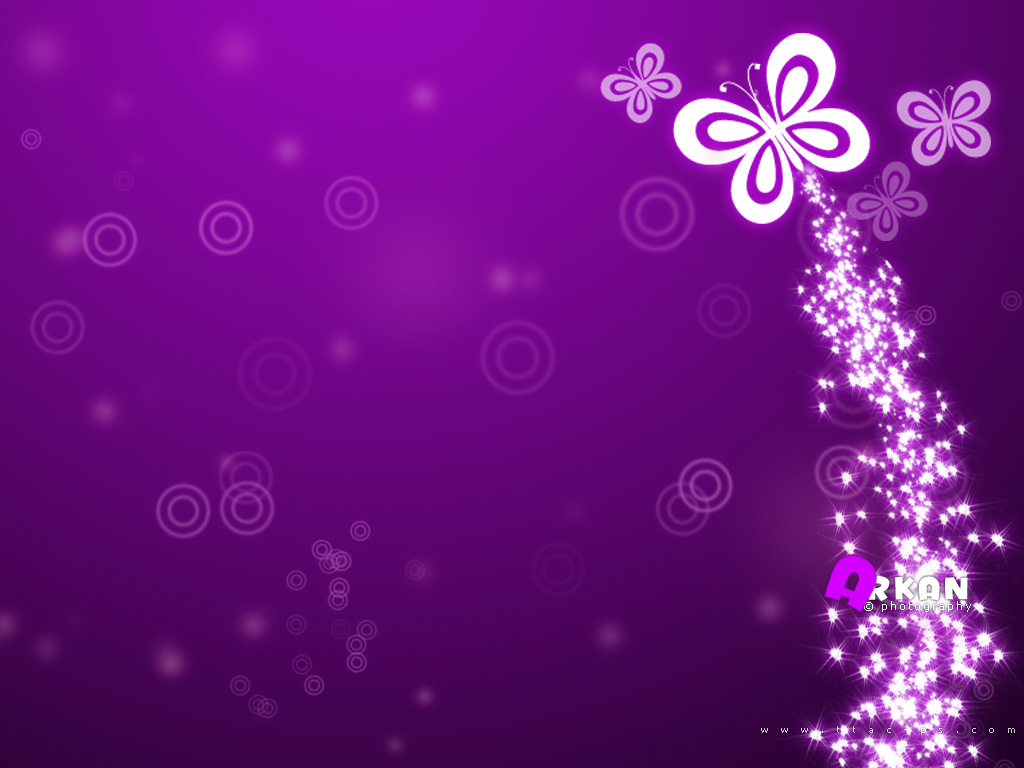 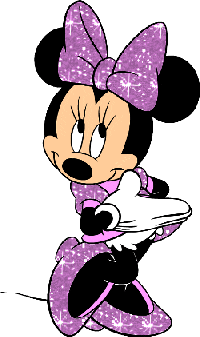 احسنت
.9تخيل انك طفل يعيش في فترة الجاهلية كيف كنت تشعر؟
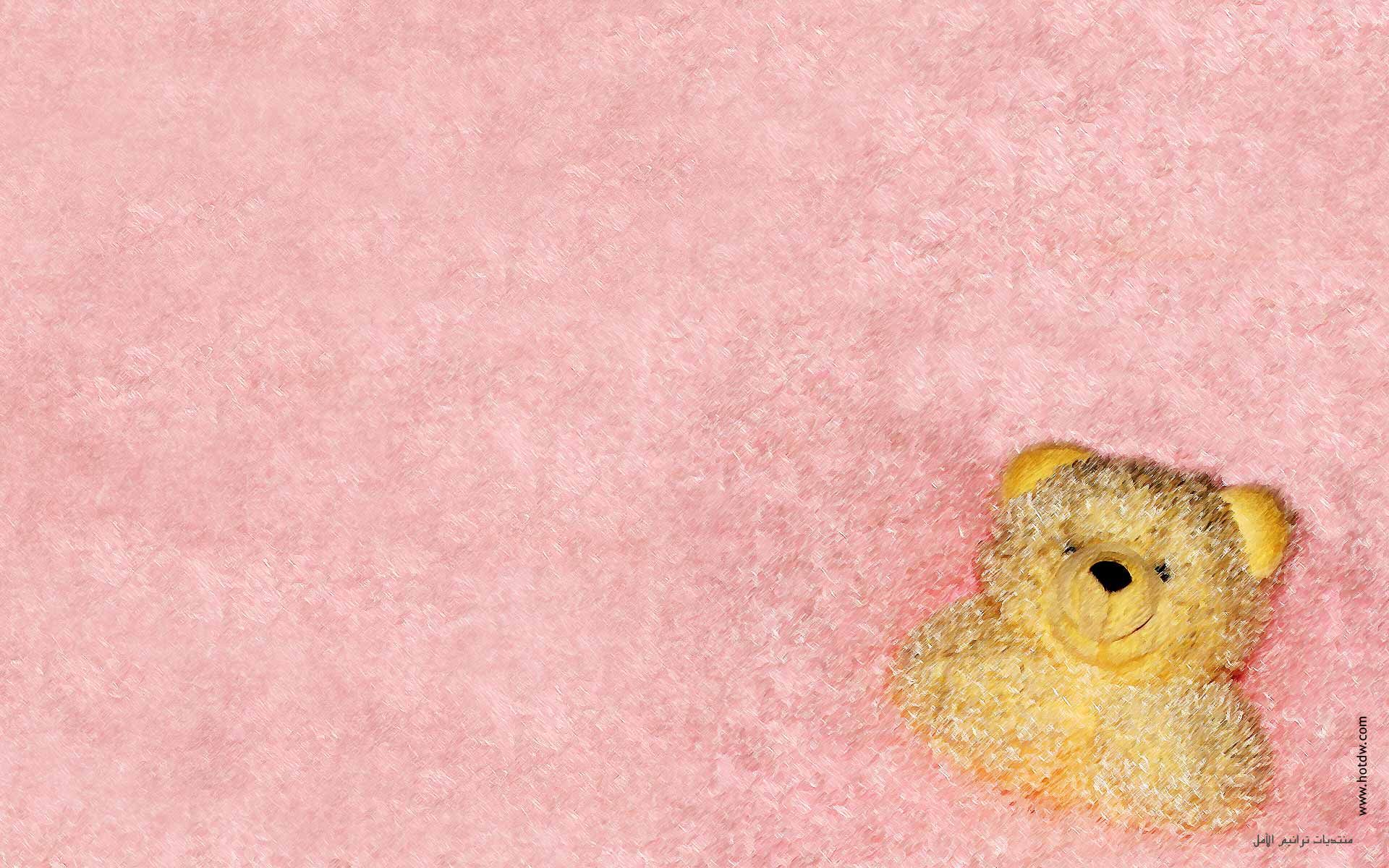 .10ضع اشارة صح على الاجابات الصحيحة:
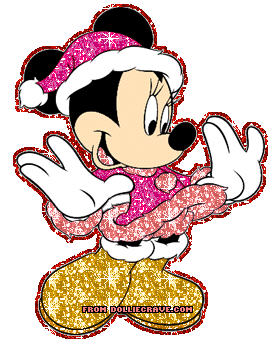 ما هي الحقوق التي حث عليها الاسلام حين انجاب المولود؟
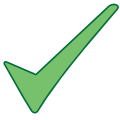 الحق في الاذان في اذن المولود      الحق في التعليم      الحق في التحنيك         الحق في اختيار اسما حسنا.       الحق في العقيقة       الحق في اختيار الزوج زوجة صالحة
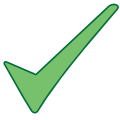 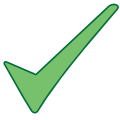 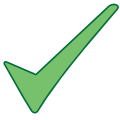 احسنت
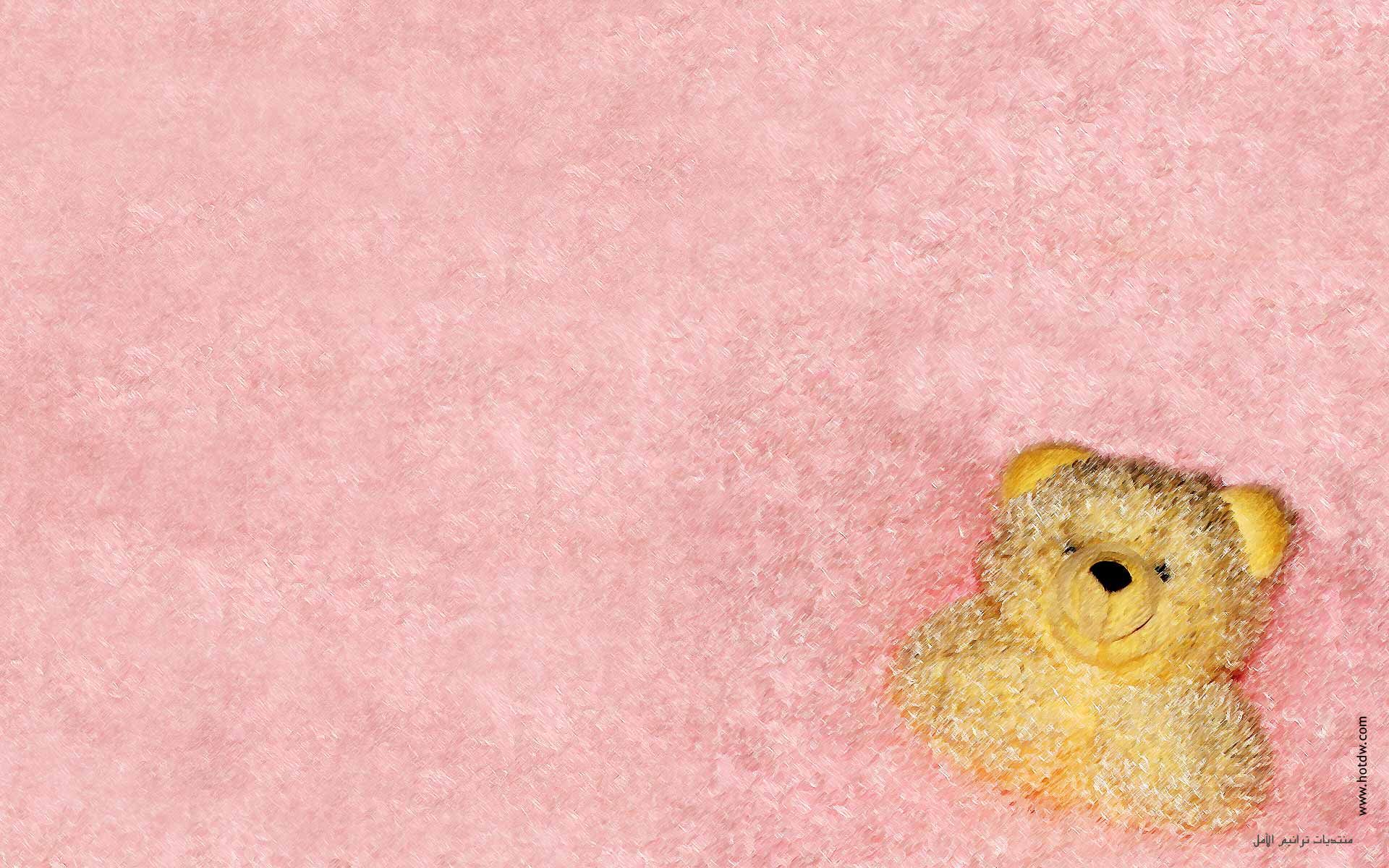 11. لماذا بحسب رأيك حث الاسلام على الاذان في اذن المولود؟
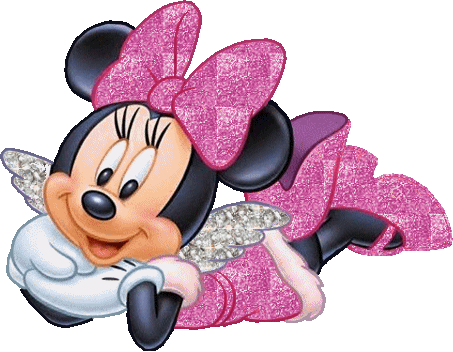 احسنت
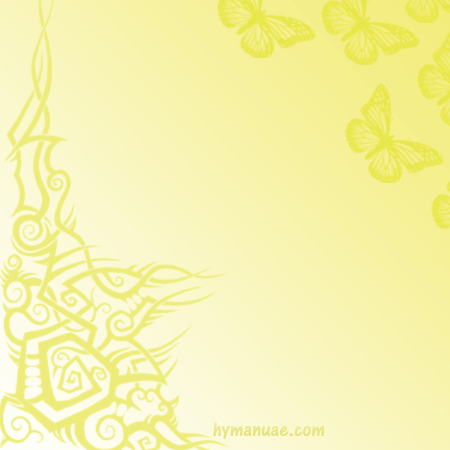 12ما هو المقصود بالتحنيك؟ وبماذا يتم؟
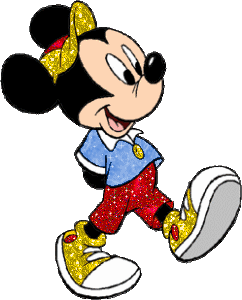 التحنيك يعني
دلك الحنك
احسنت
ويتم بـ
التمر
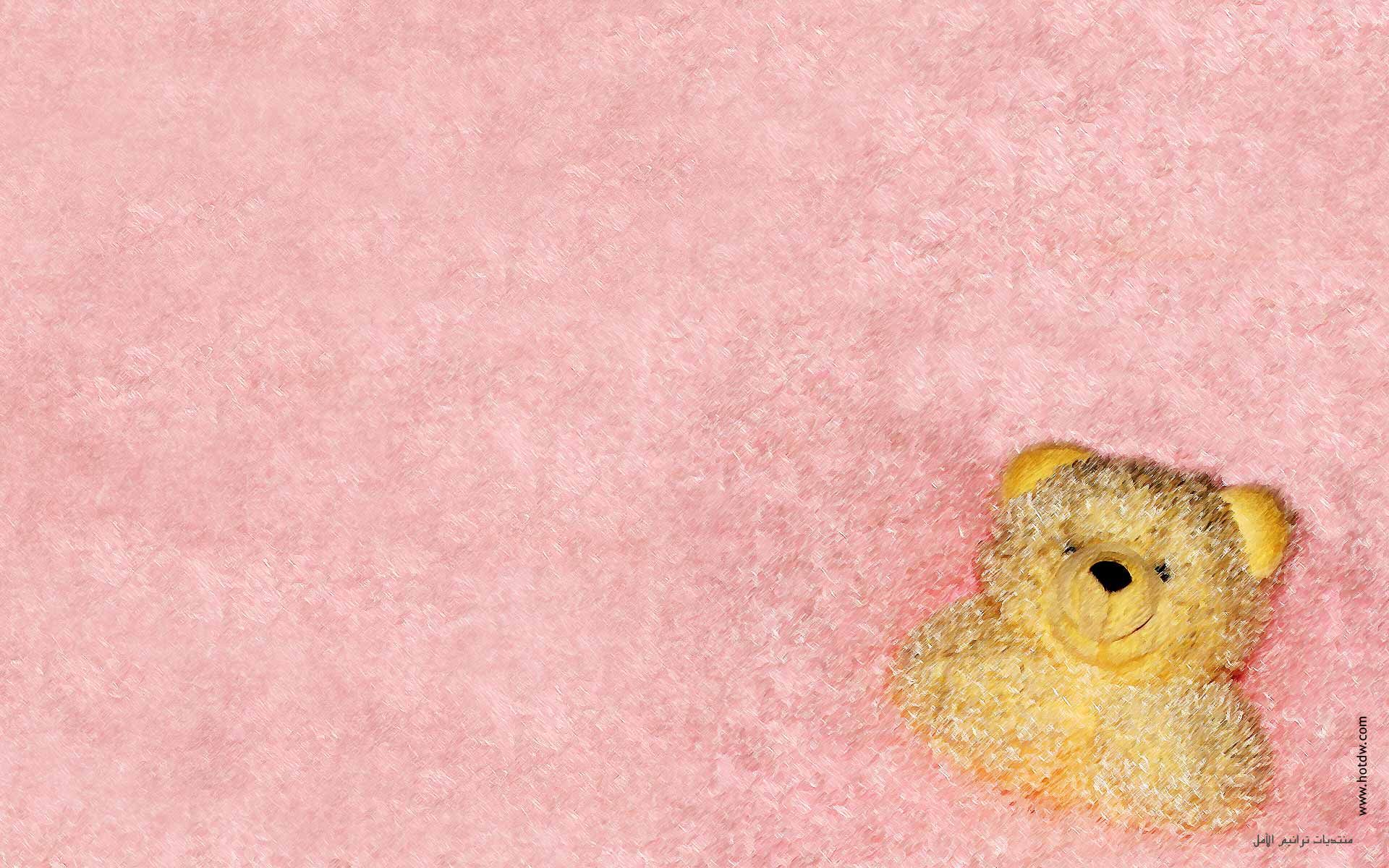 12ما هو المقصود بالعقيقة؟ وعلى ماذا تدل؟
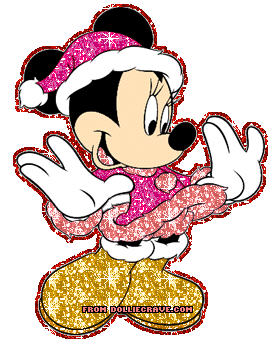 العقيقة تعني
الذبيحة
وتدل على
الفرح والسرور
احسنت
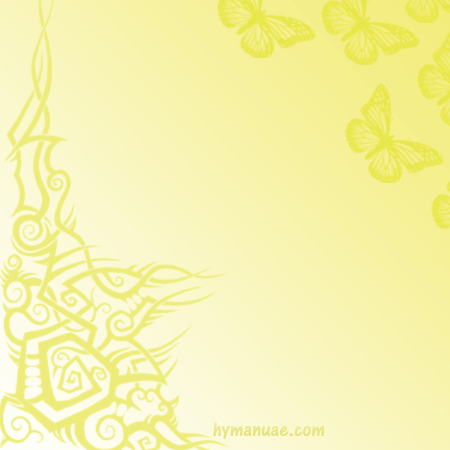 .14استخرج من الآيات التالية الحقوق المنصوص عليها:
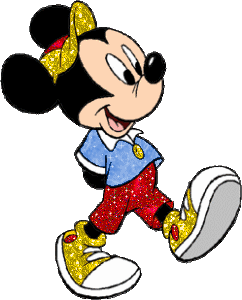 أ.الاية {وَالِدَاتُ يُرْضِعْنَ أَوْلادَهُنَّ حَوْلَيْنِ كَامِلَيْنِ} تشير الى الحق في____________
احسنت
الحق في الرضاعة والإطعام
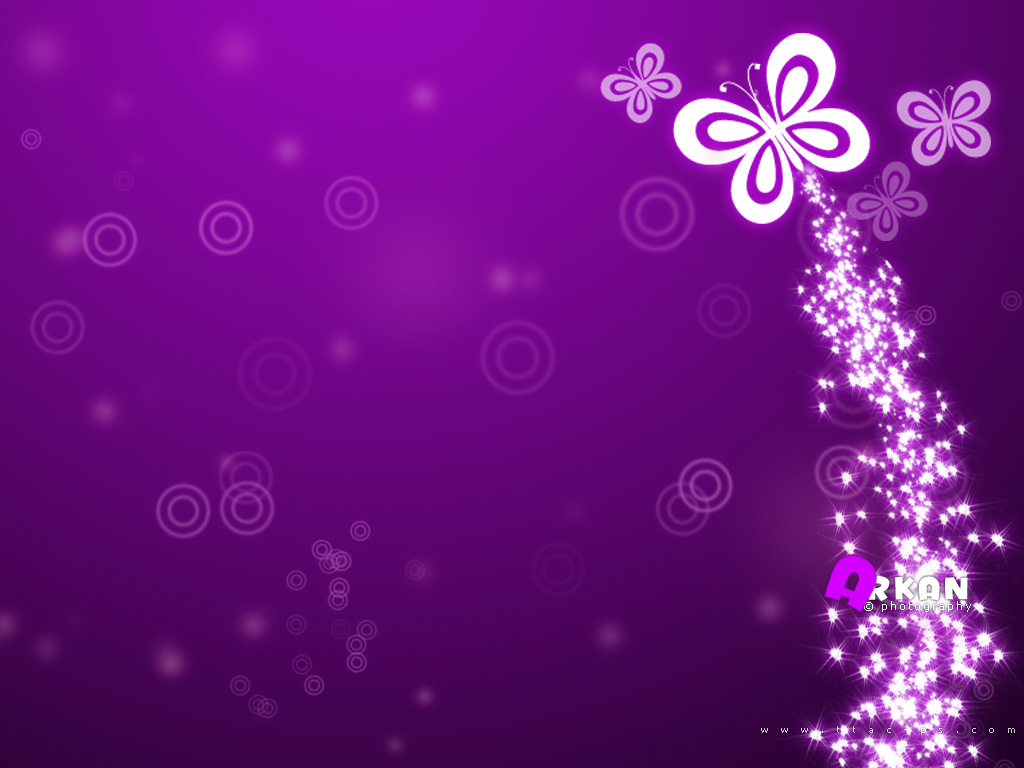 .14استخرج من الآيات التالية الحقوق المنصوص عليها:
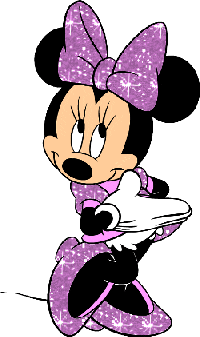 ب. الاية {وعلى المولود له رزقهن وكسوتهن بالمعروف} تشير الى الحق في 

________
الحق في النفقة والحضانة
احسنت
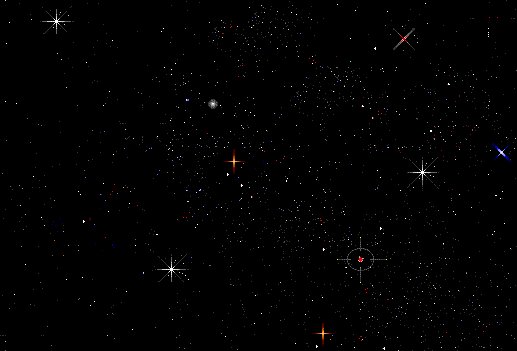 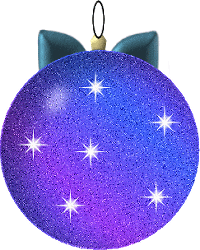 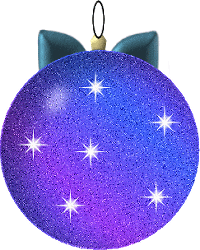 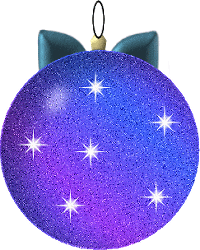 إبراهيم محمد
فرقة أ
سنا حسام
فرقة ب
ملك احمد
فرقة أ
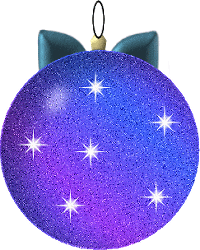 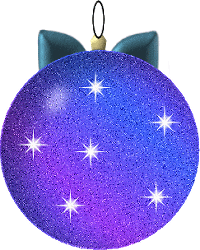 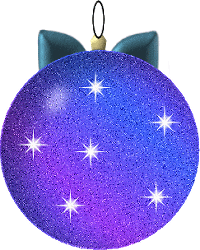 ريان نضال
فرقة ب
جنى نضال
فرقة أ
يسرى عمر
فرقة ب
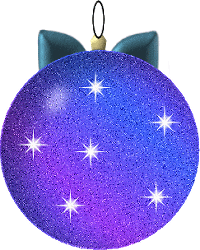 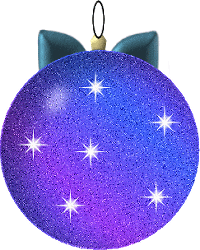 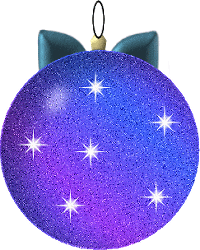 عروب ناصر
فرقة ب
ماريا سعيد
فرقة أ
سلين مروان
فرقة أ
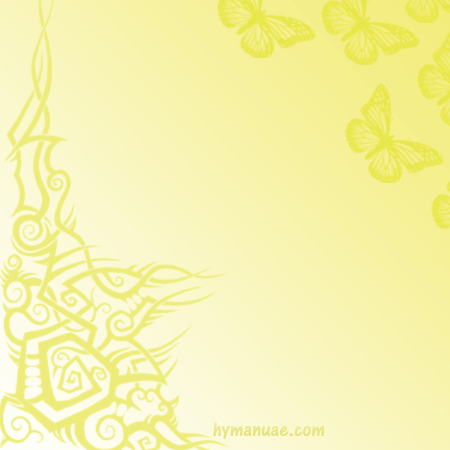 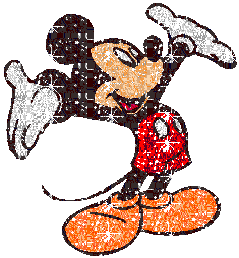 15ما هي اهمية الحق في التربية بحسب رأيك؟ وضح كيف تكون التربية الاسلامية؟
رائع
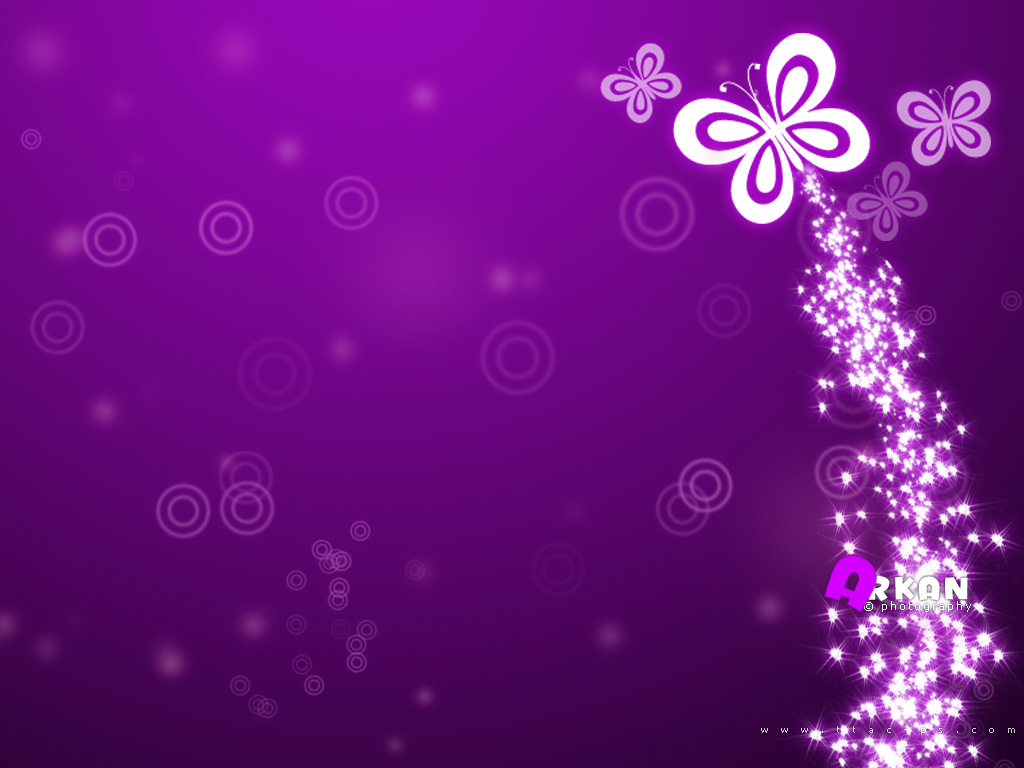 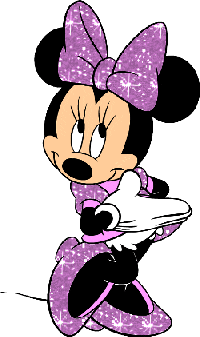 .16ما هو الهدف الذي منح تعالى لأجله الحق في الكرامة؟
احسنت
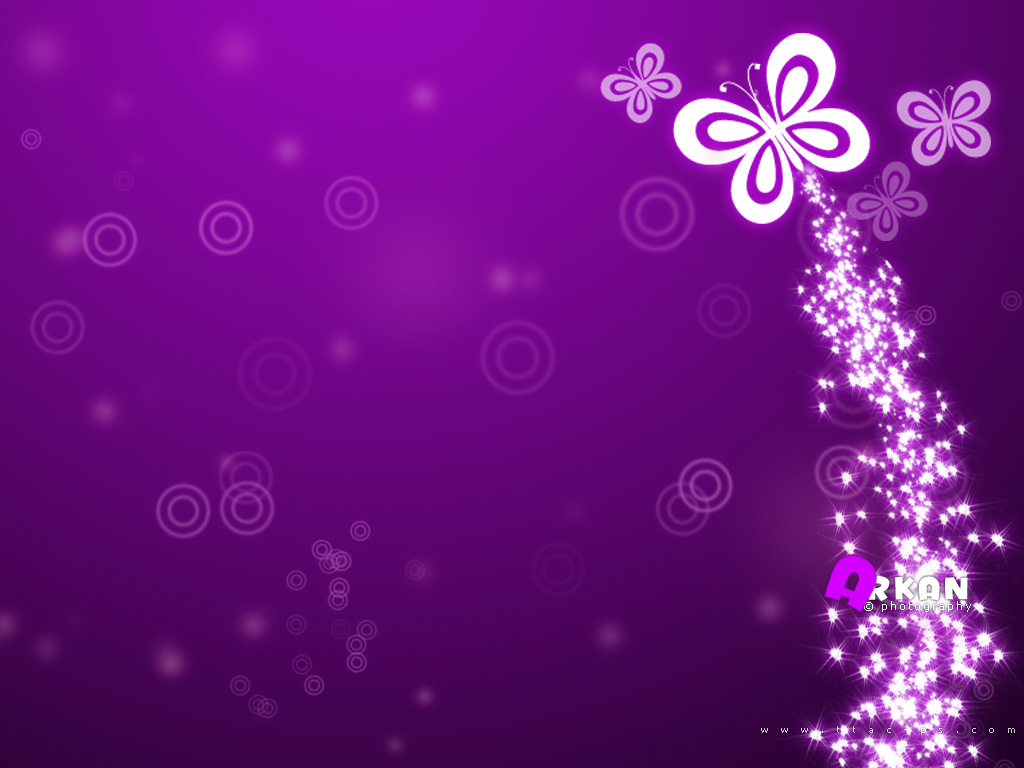 .17لماذا حسب رأيك منع الاسلام التمييز بين الابناء؟
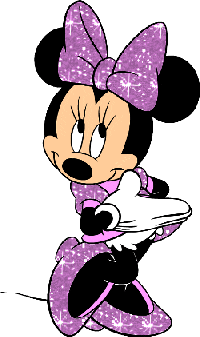 احسنت
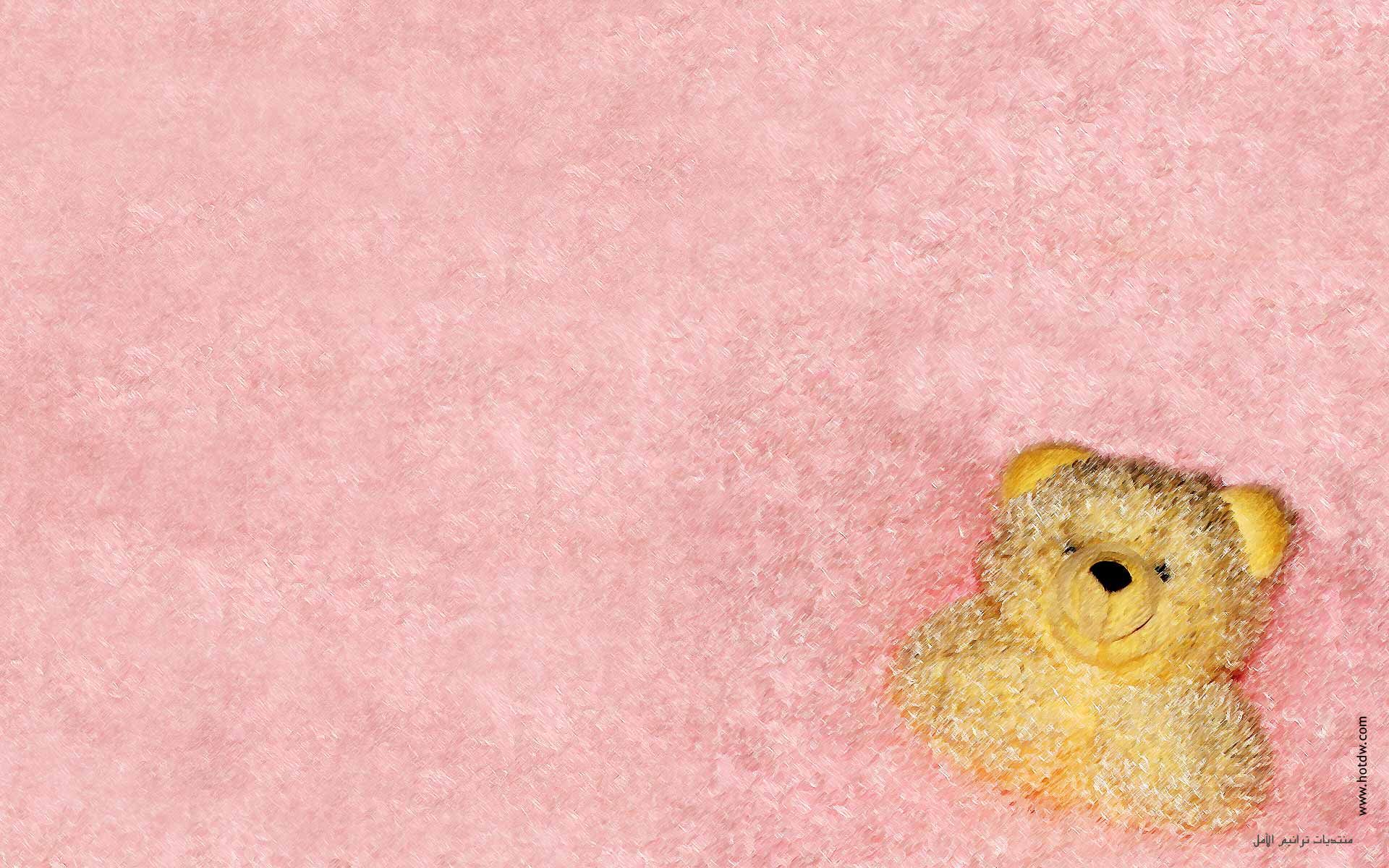 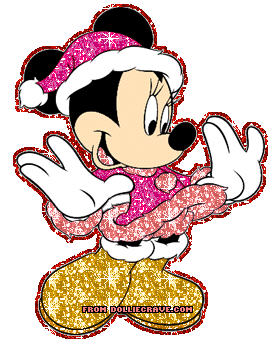 18.لو كان والداك يميزان بينك وبين احد افراد اسرتك كيف سيكون شعورك؟
احسنت
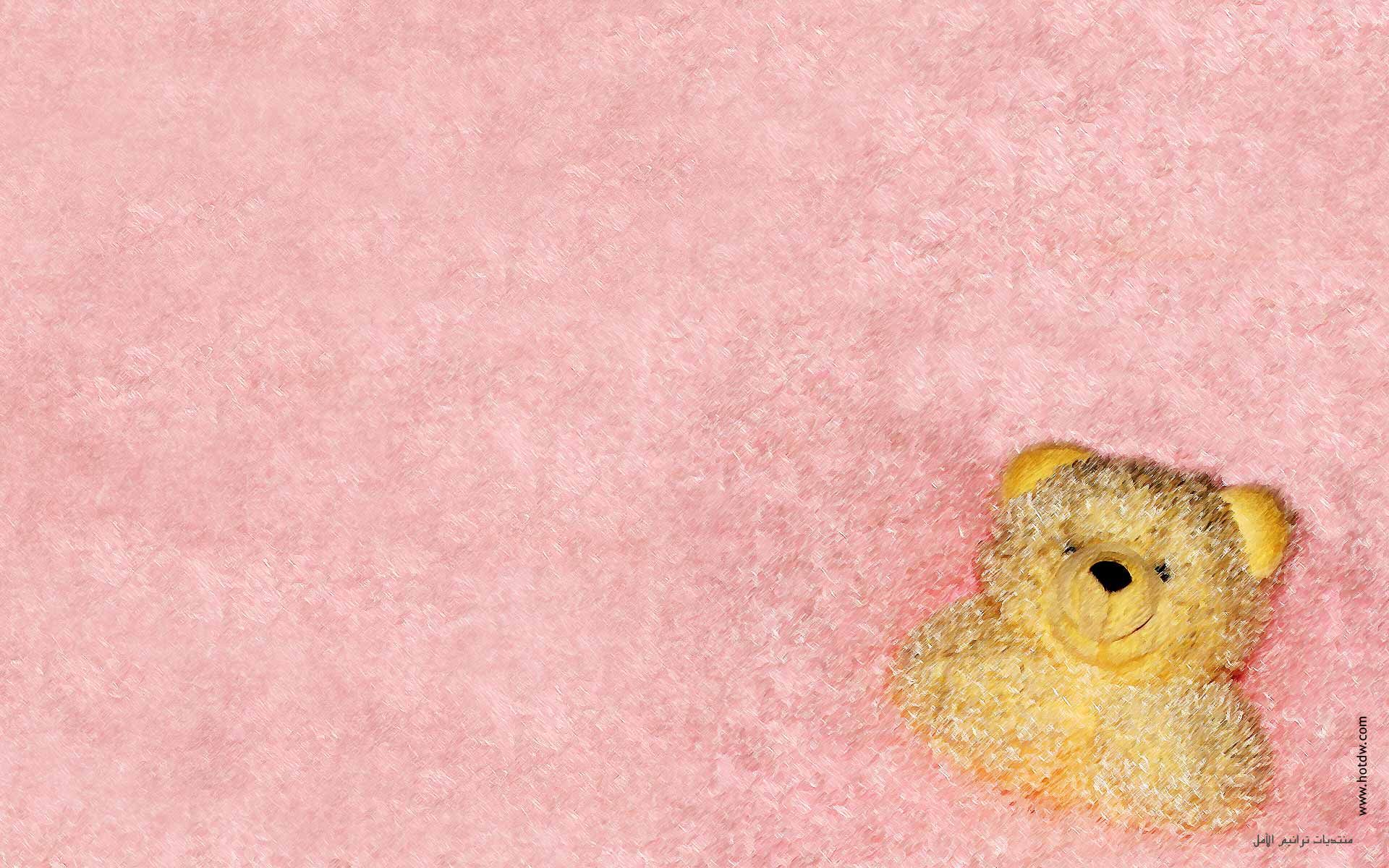 .19قال تعالى: {رفع الله الذين امنوا منكم والذين اوتوا العلم درجات} تتحدث الاية الكريمة عن ثواب طالب العلم ,بحسب رأيك لماذا حث الاسلام على طلب العلم ؟
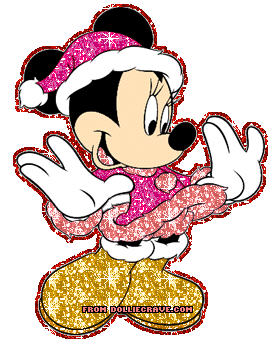 احسنت
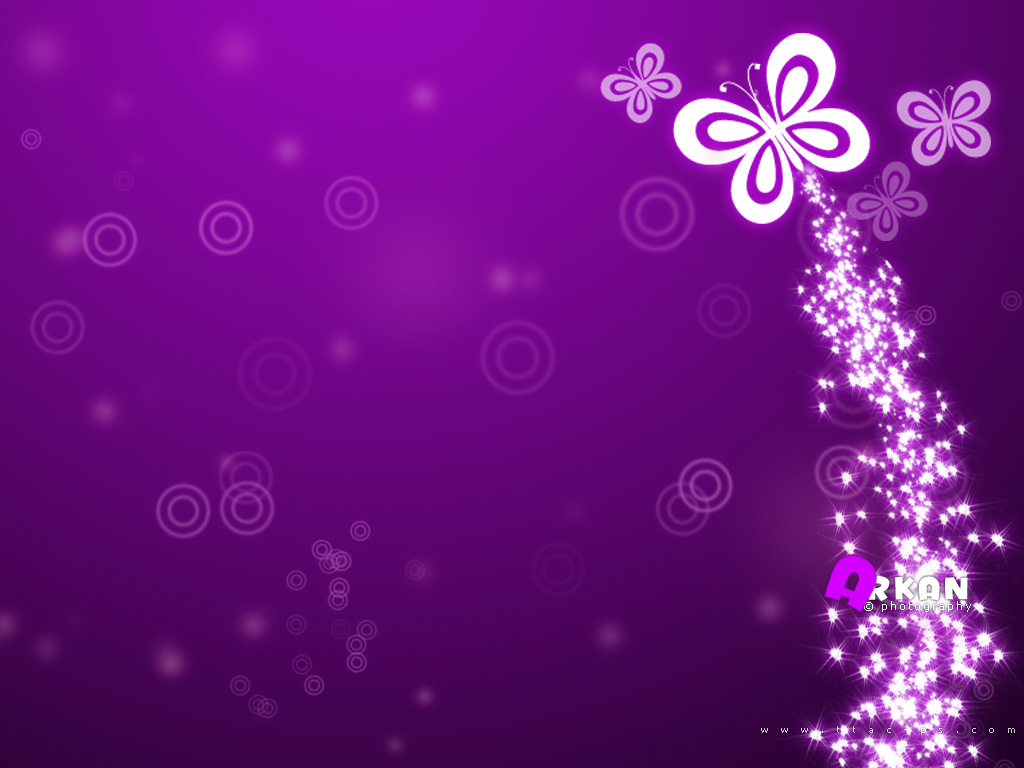 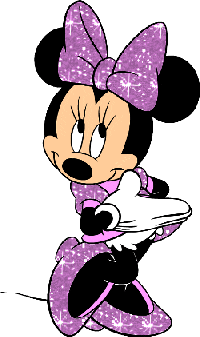 .20اذكر اربعة حقوق صادرة عن الميثاق العالمي واعط مثال على واحد منها.
احسنت
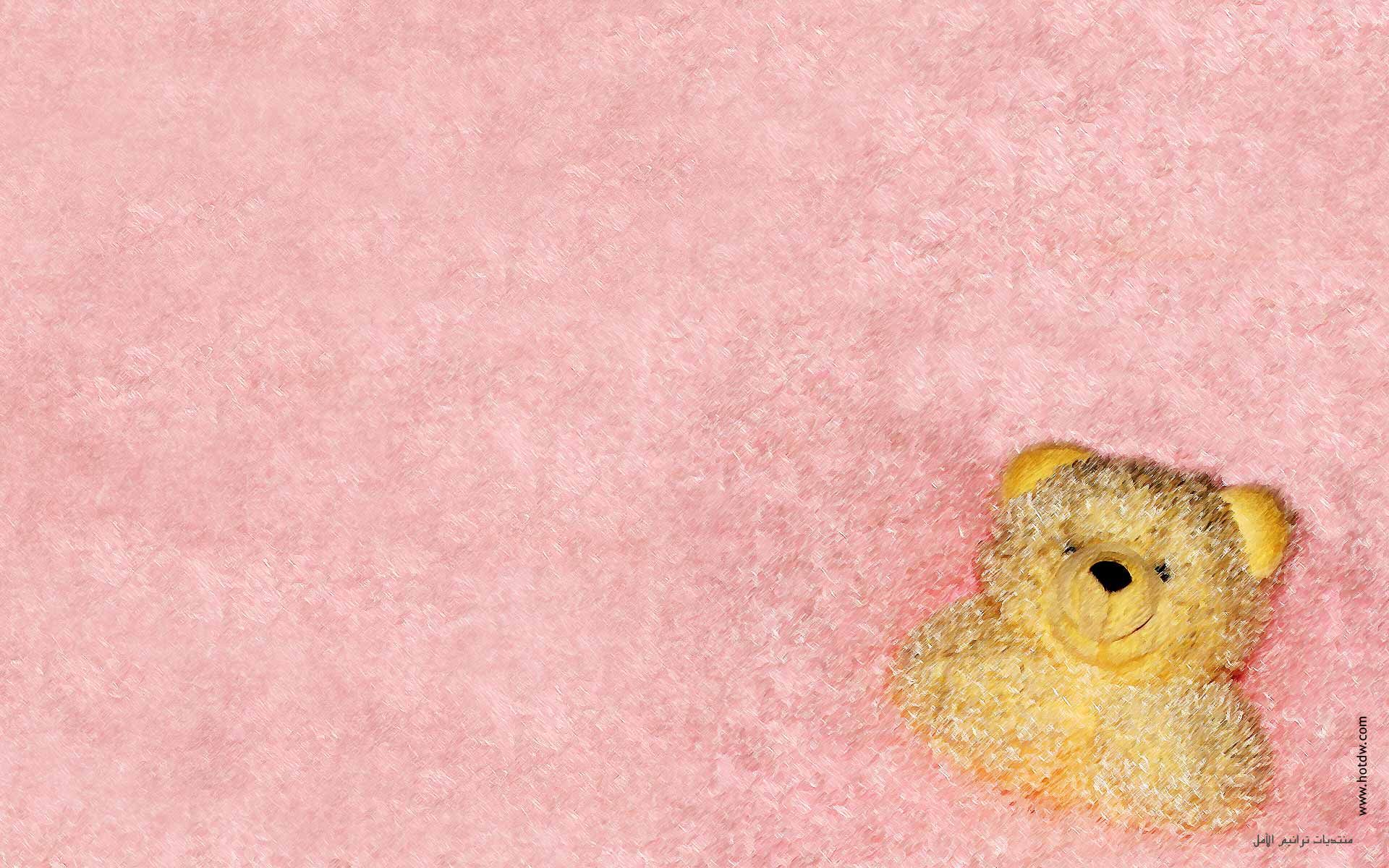 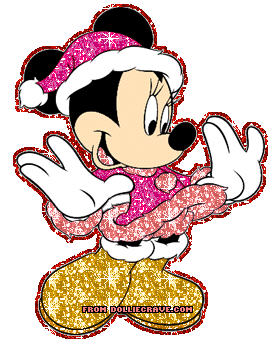 .21اذكر اربعة حقوق صادرة عن الشريعة الاسلامية واعط مثال على واحد منها.
احسنت
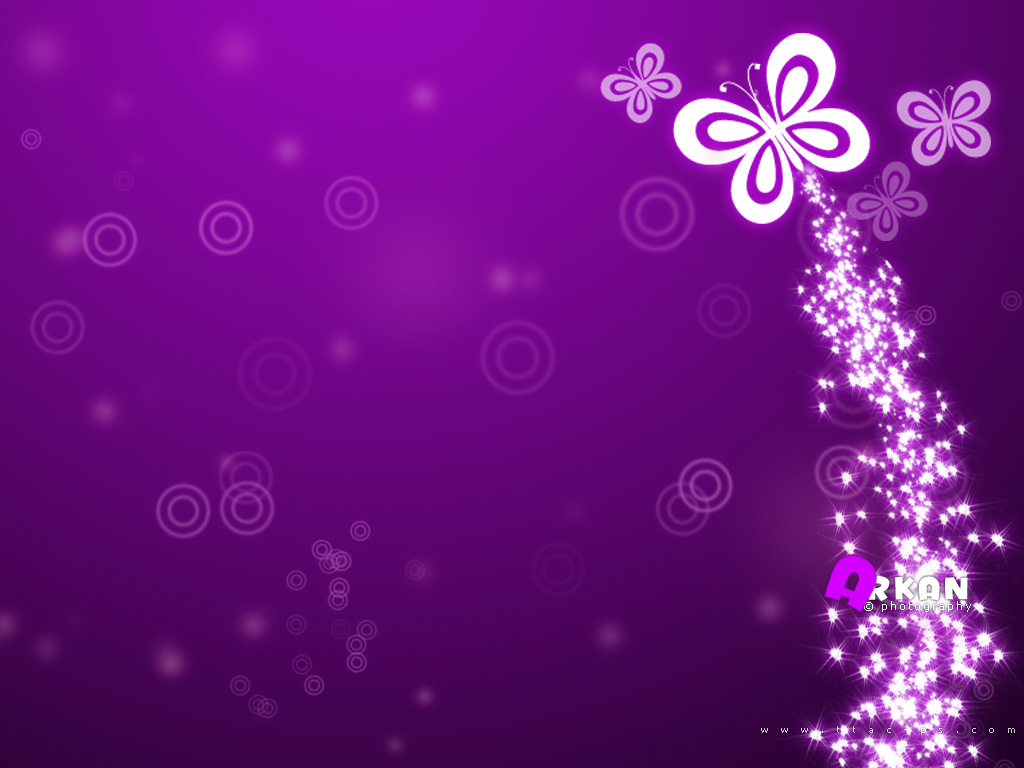 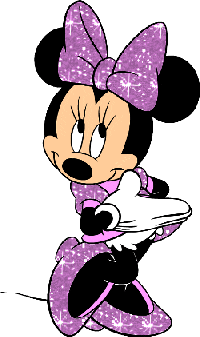 .22قارن بين وثيقة حقوق الطفل وبين حقوق الطفل في الاسلام.
احسنت
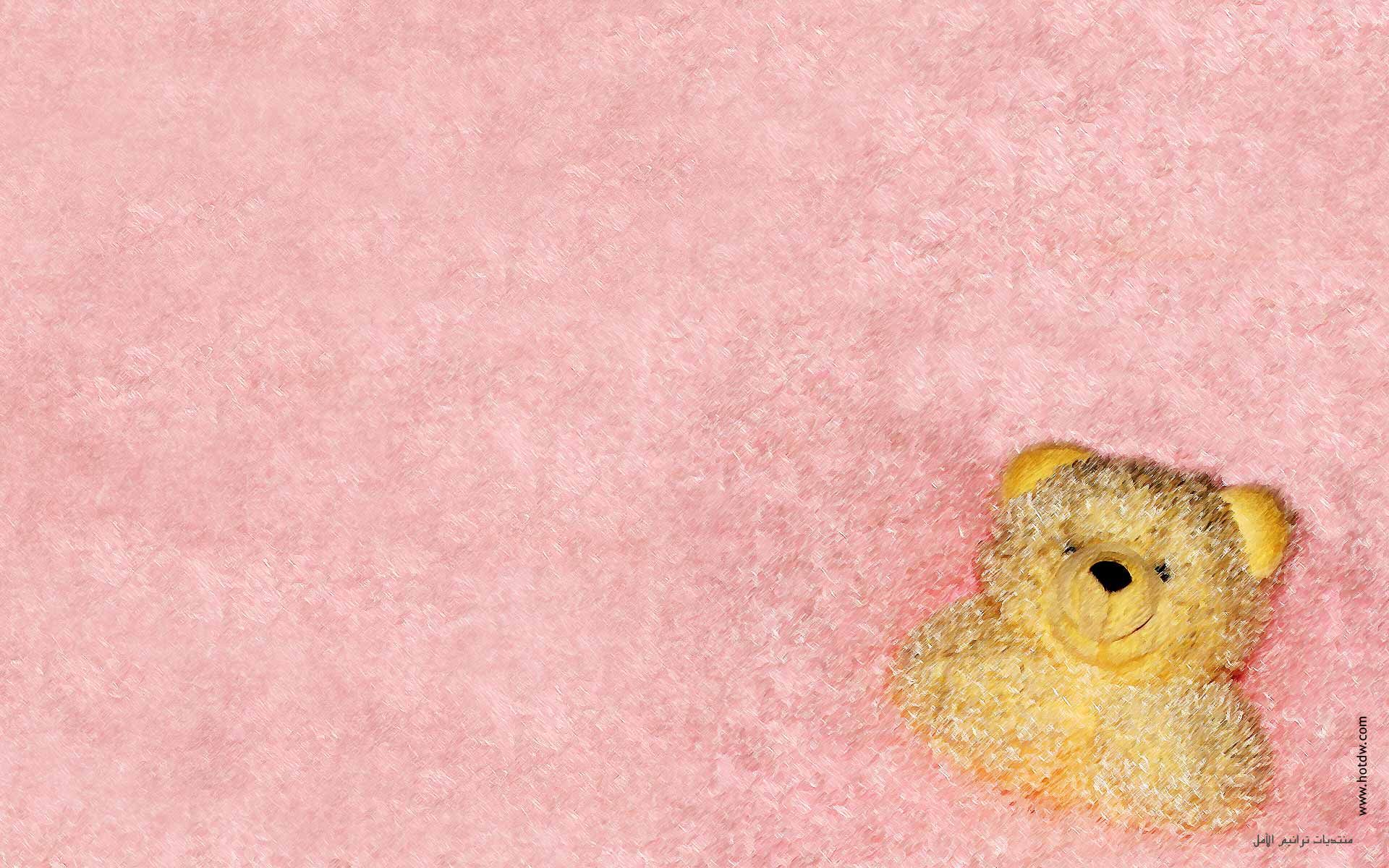 تخيل لو حذفنا الحق الذي  شرعه الاسلام في الحياة  بتحريمه قتل الابناء والبنات ما هو التغيير الذي سيطرأ على حقوق الطفل
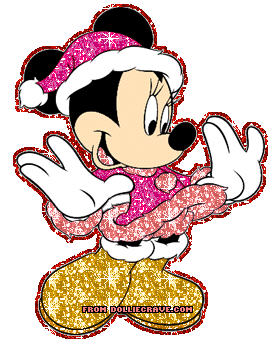 احسنت
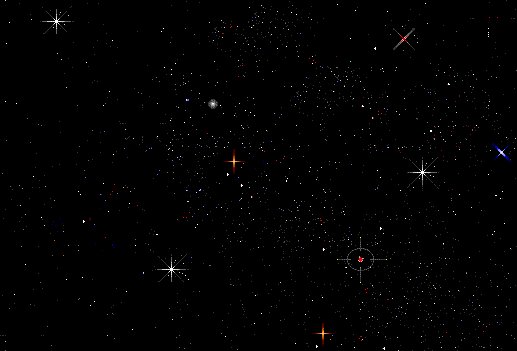 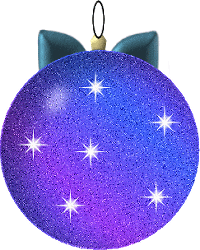 فرقة ب
محمد سعيد
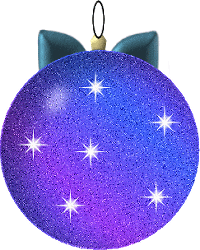 ملك احمد
فرقة أ
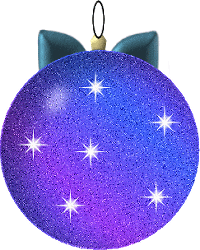 فرقة ب
محمد ايمن
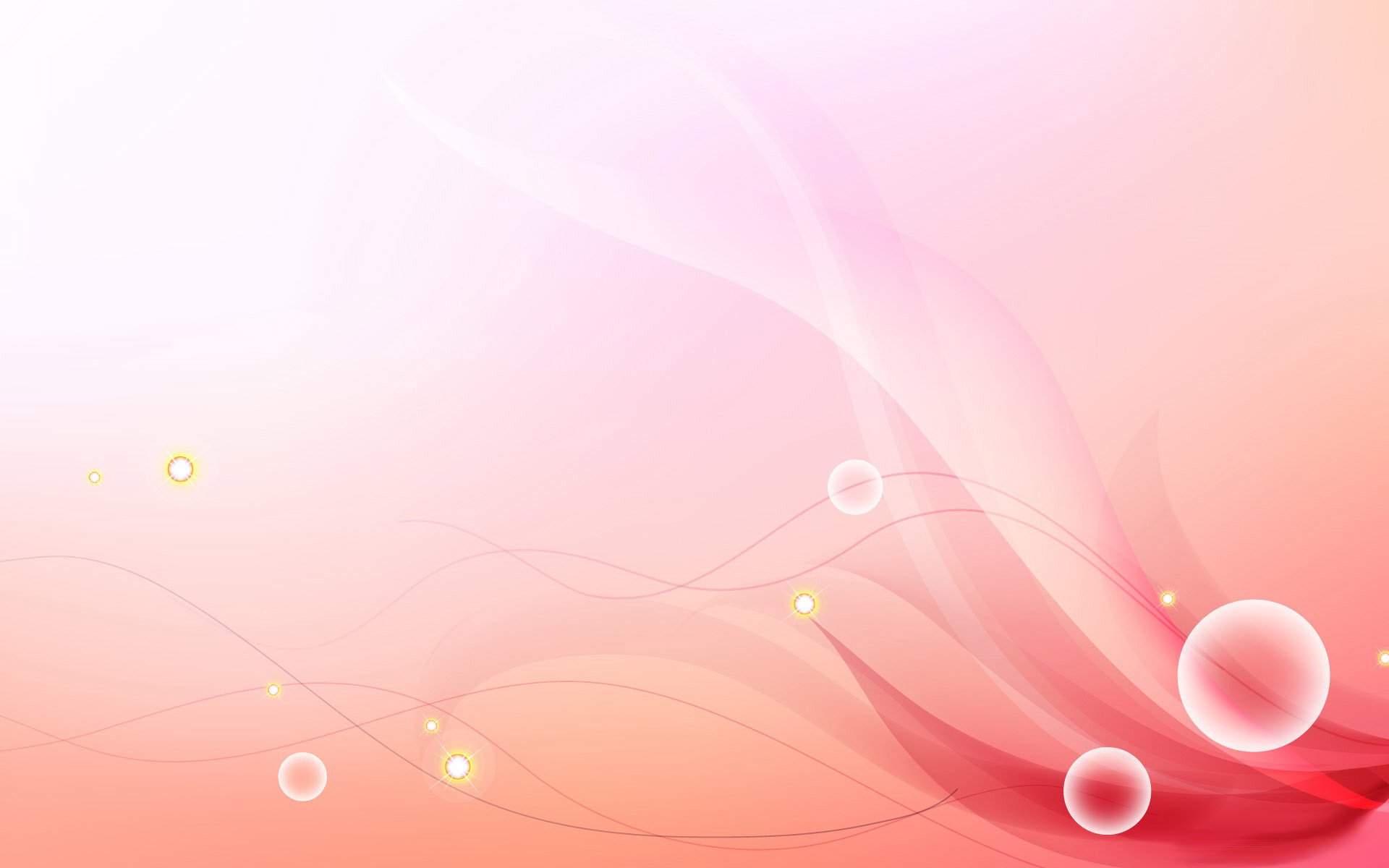 رتب حقوق الطفل في الاسلام بحسب الاهمية من وجهة نظرك مع التعليل.
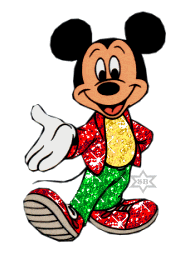 الحق في الحياة
الحق في التربية 
الحق في اللعب
الحق في إبداء الرأي 
الحق في الرعاية الصحية
الحق في الحماية من الإساءة والإهمال
الحق في المعاملة الحسنة
الحق في النفقة
احسنت
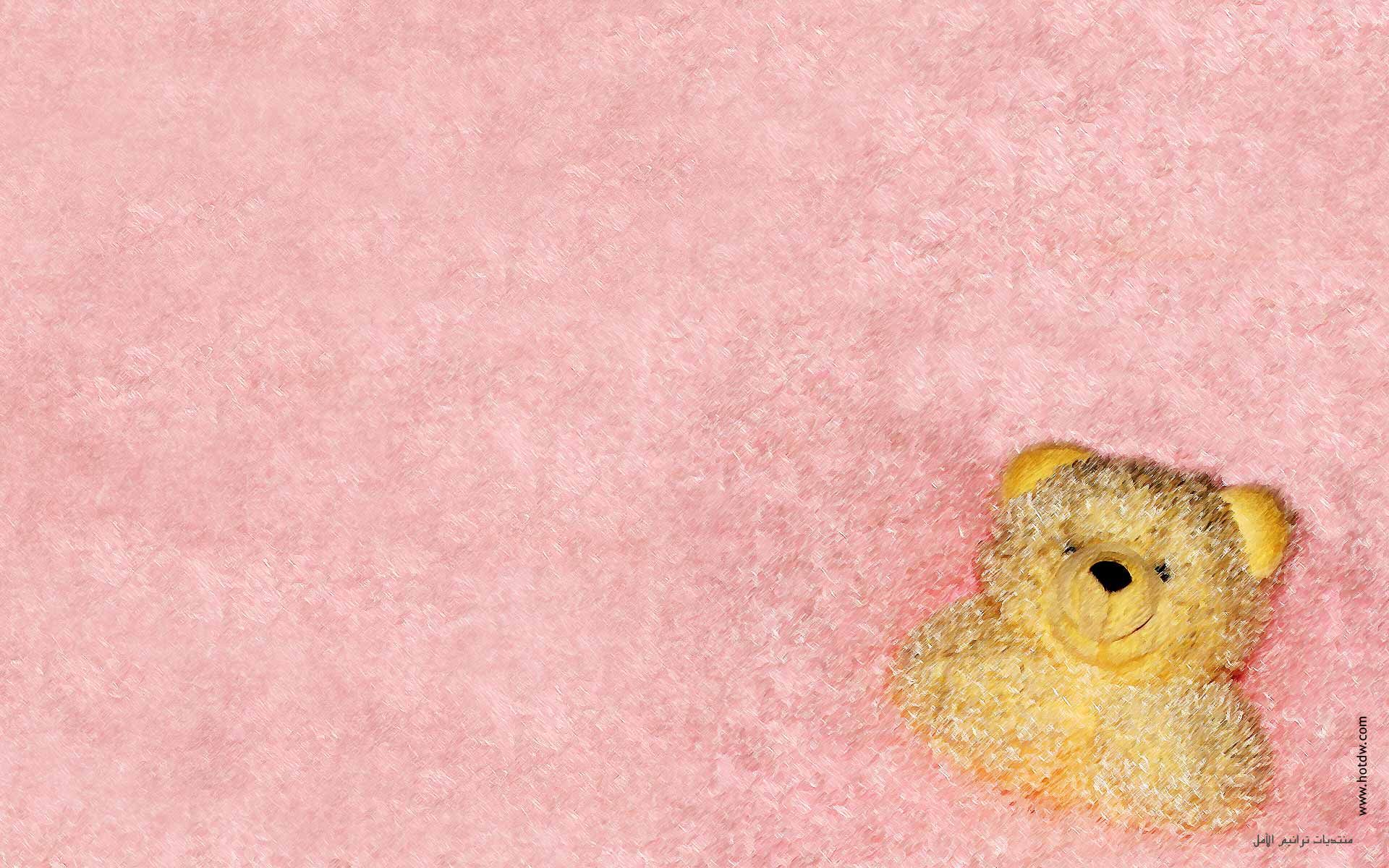 .25اقترح تعديلات على وثيقة حقوق الطفل العالمية بناءً على ما تعلمناه اليوم.
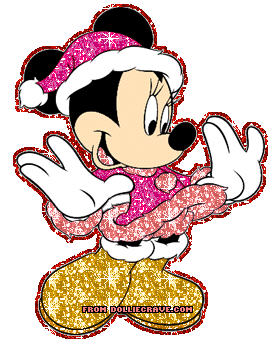 احسنت
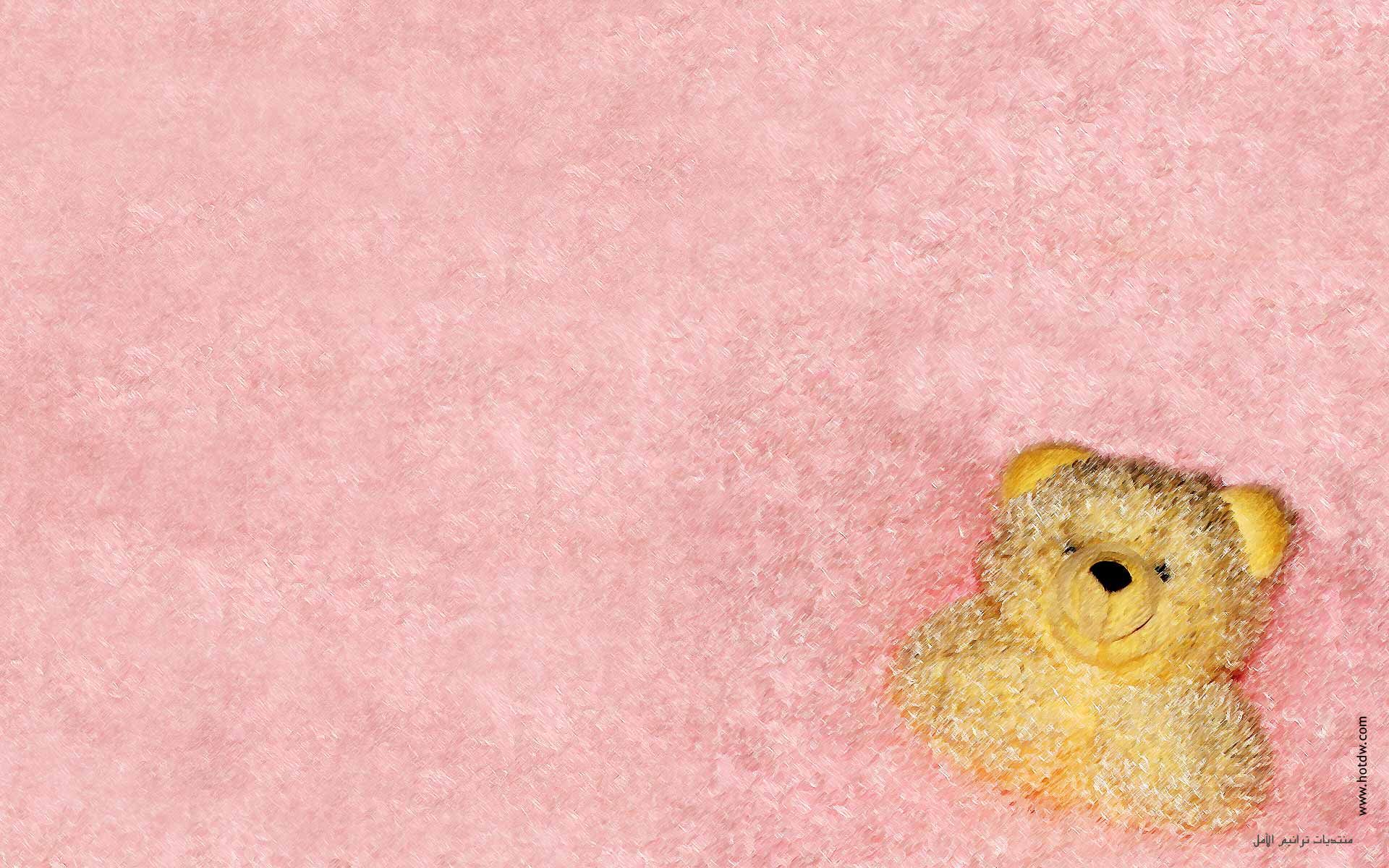 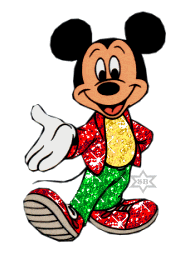 .26قيم حقوق الطفل في الاسلام مقارنة مع وثيقة حقوق الطفل العالمية.
احسنت
8
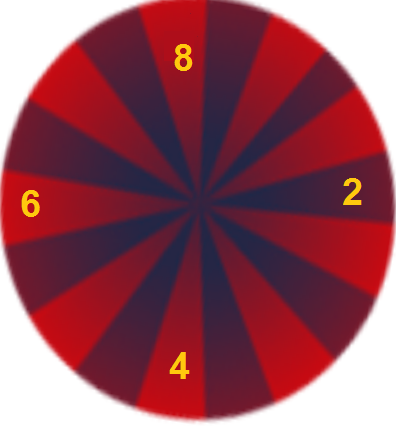 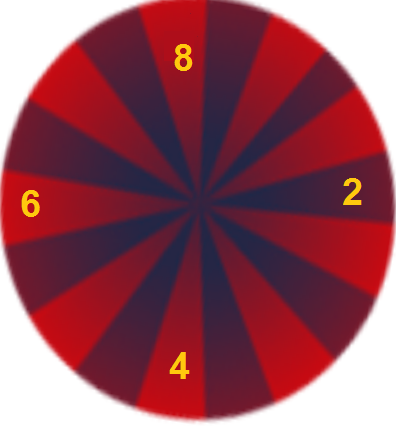 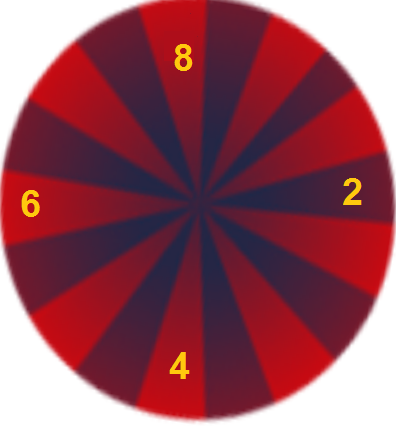 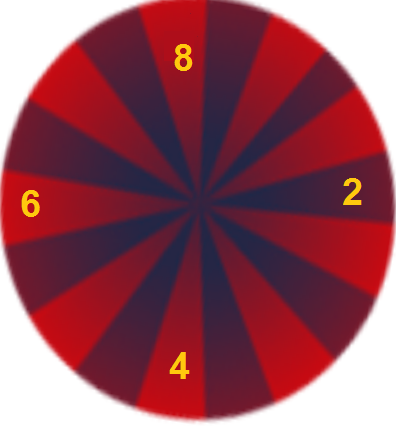 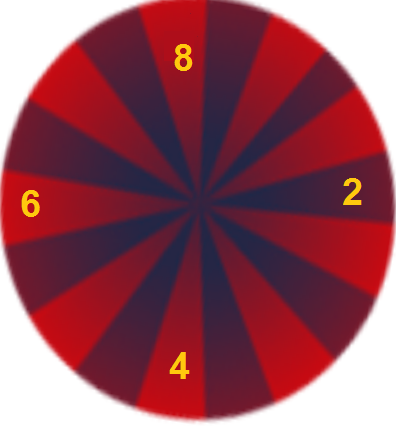 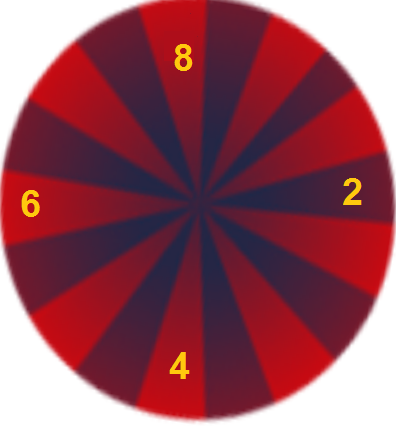 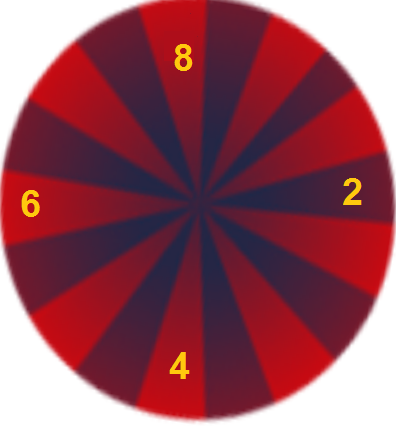 4
2
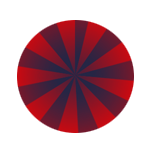 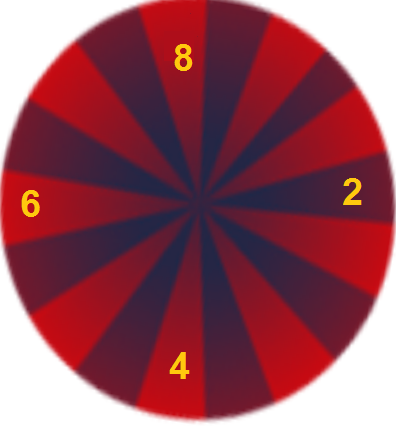 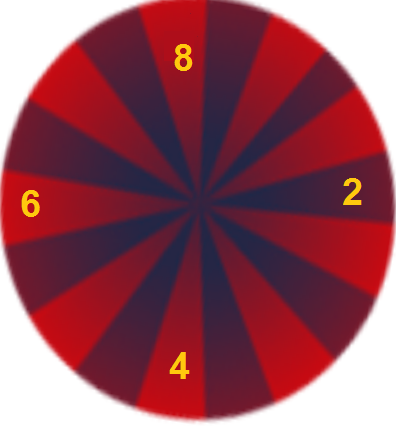 8
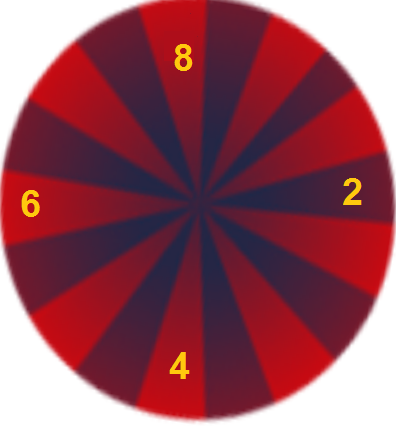 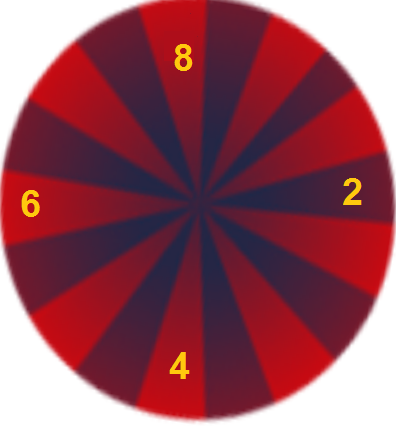 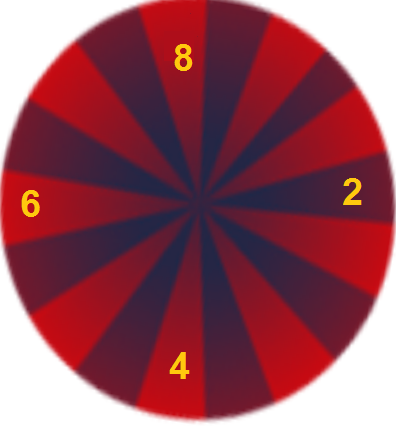 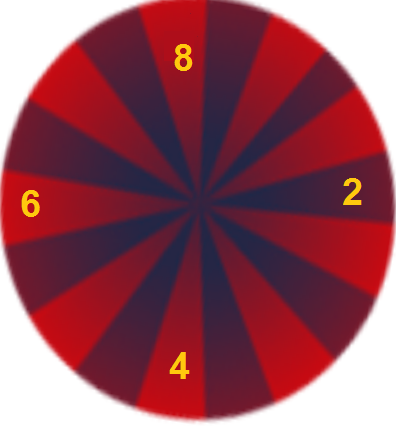 4
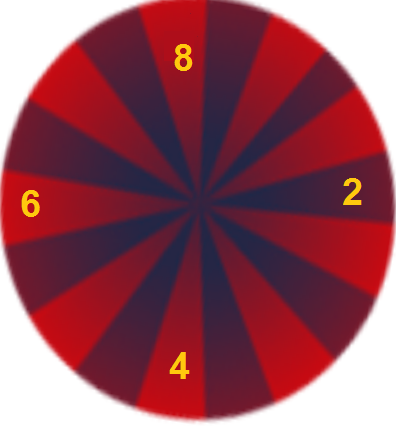 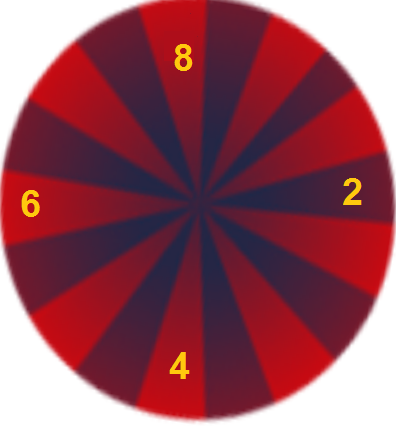 2
8
6
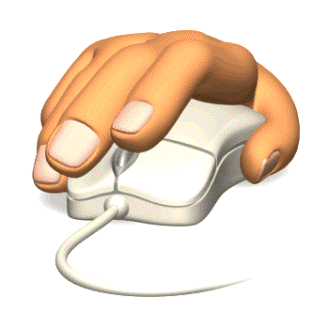 6
8
4
2
2
2
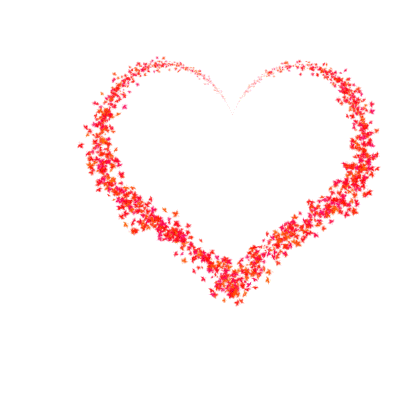 4
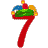 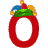 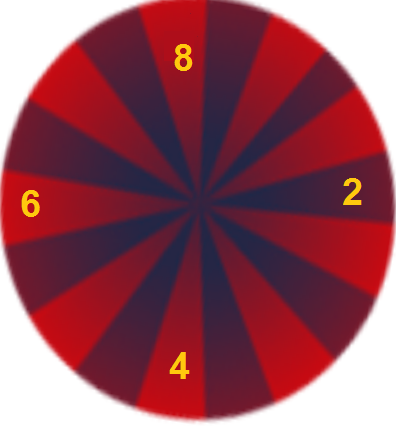 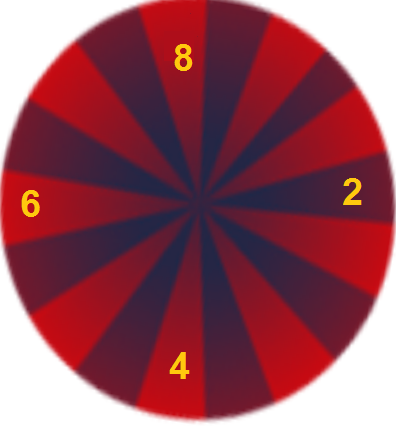 4
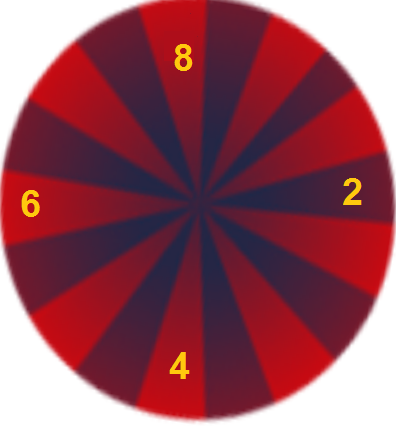 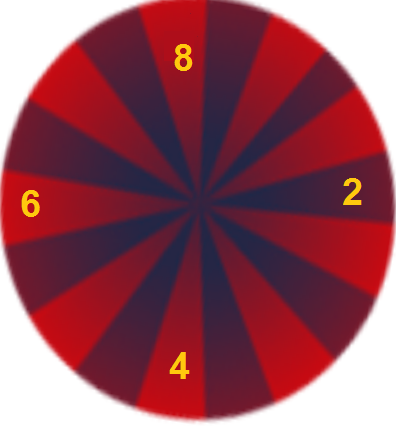 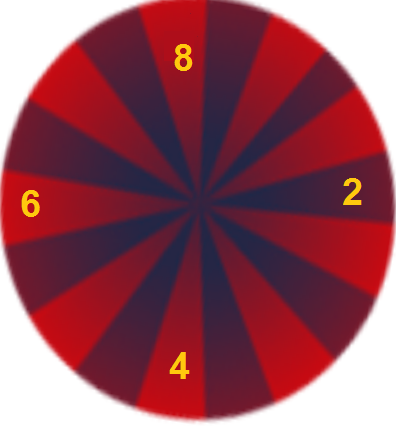 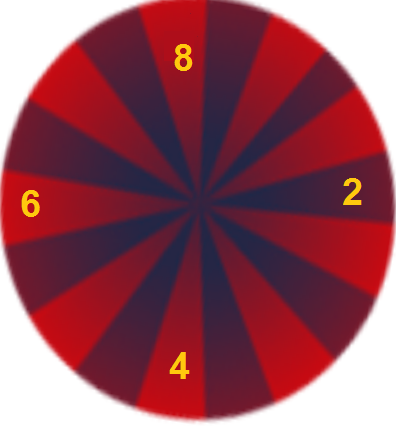 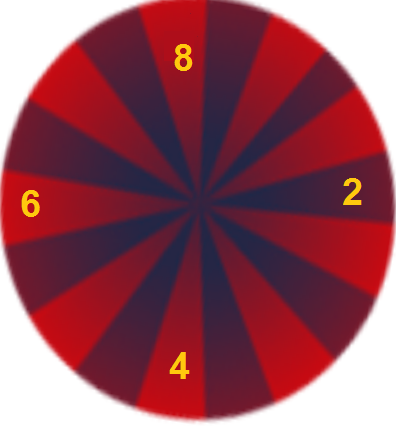 2
6
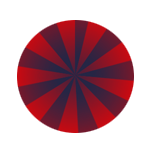 8
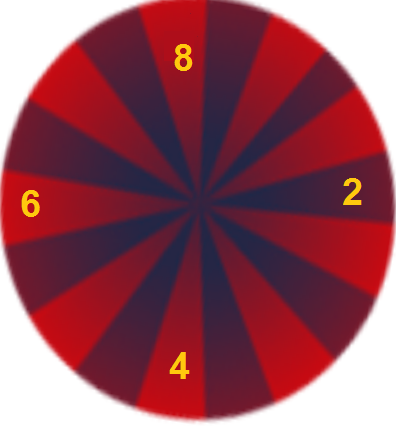 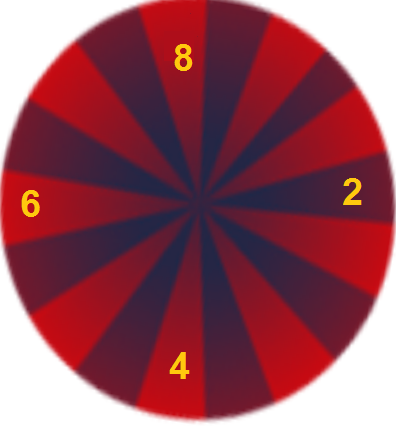 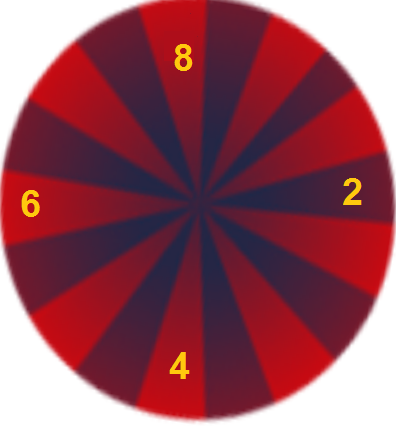 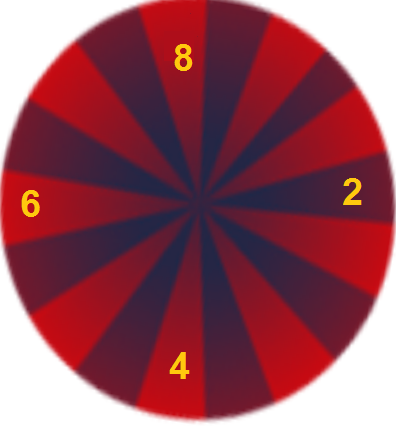 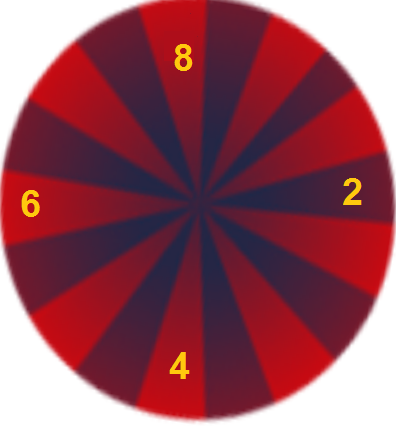 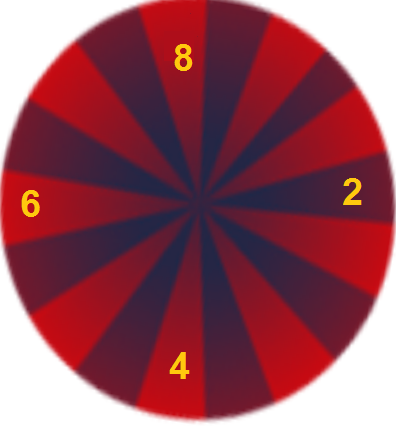 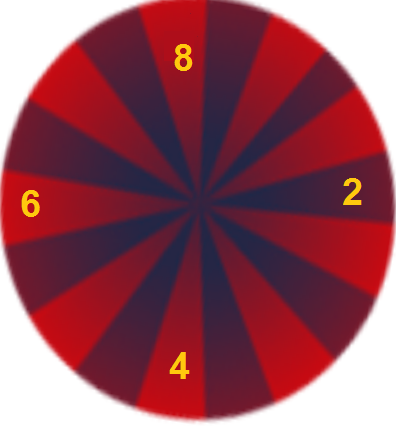 2
4
6
4
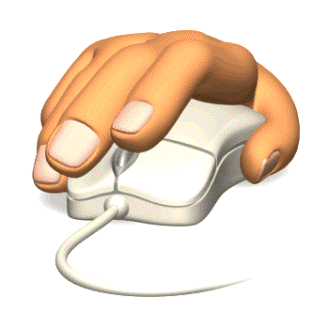 8
2
4
6
2
4
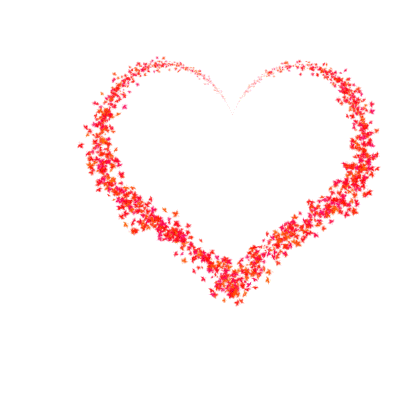 8
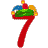 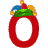